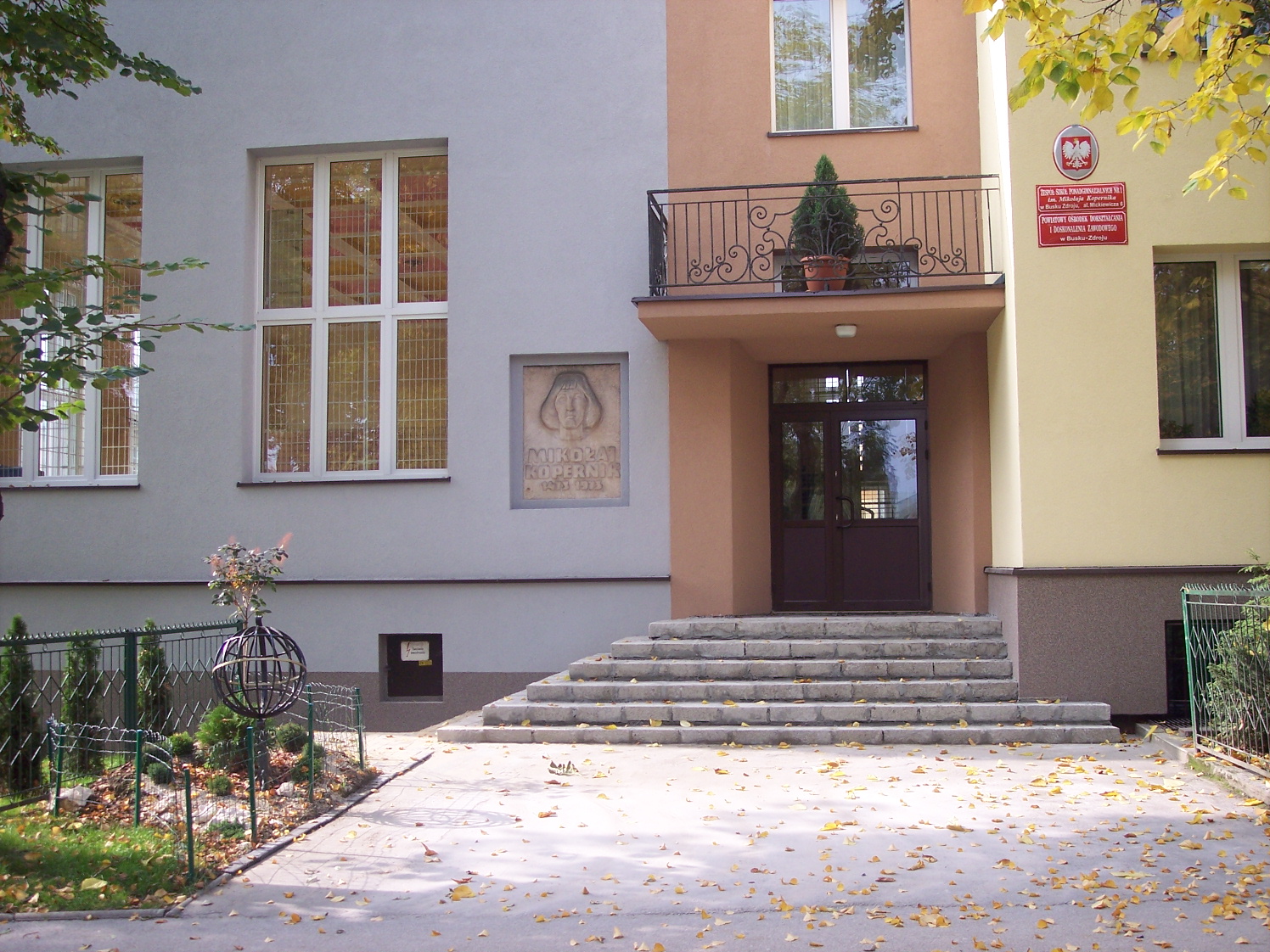 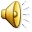 ZESPÓŁ SZKÓŁ 
PONADPODSTAWOWYCH IM. MIKOŁAJA KOPERNIKAW BUSKU-ZDROJU
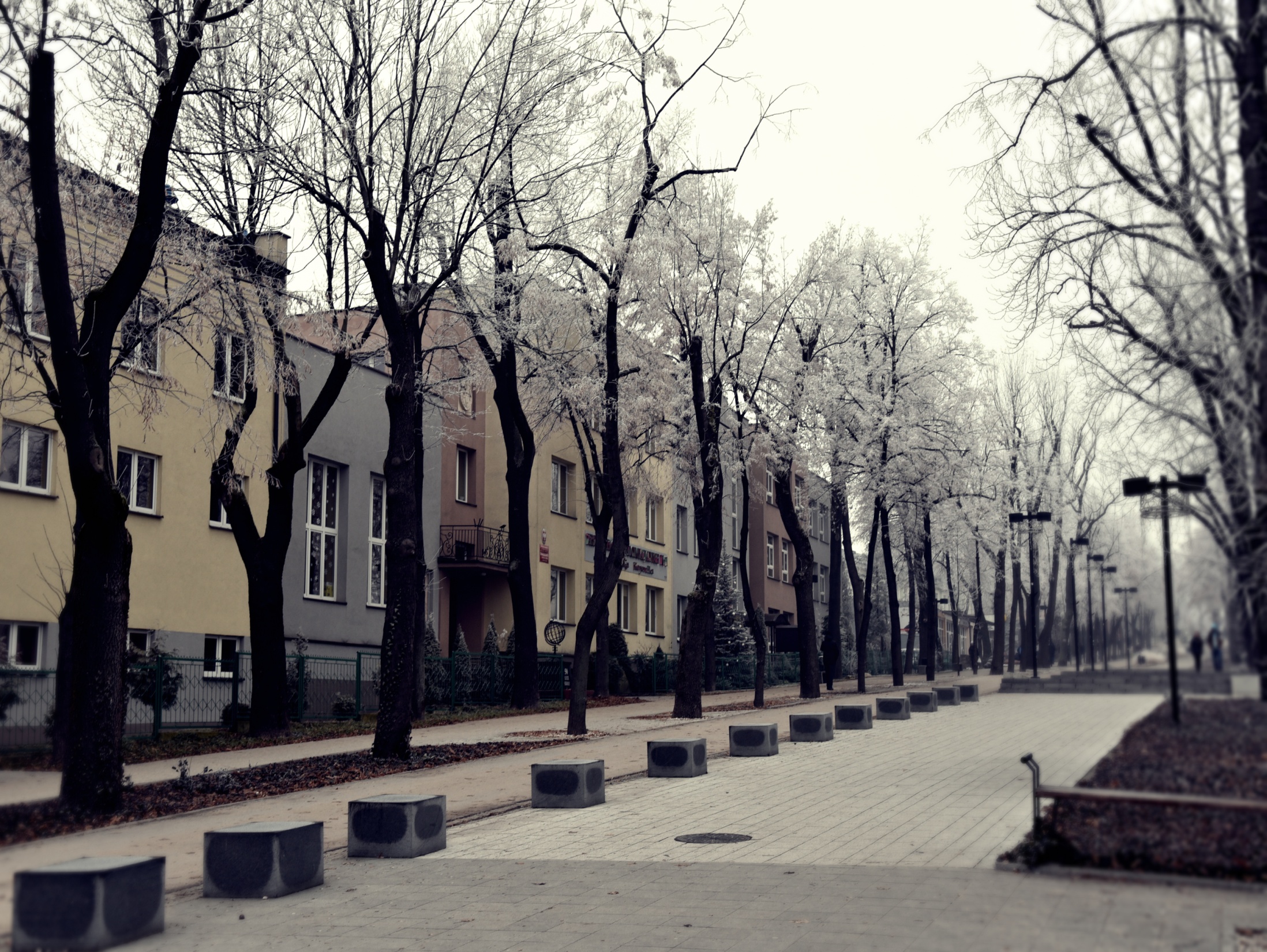 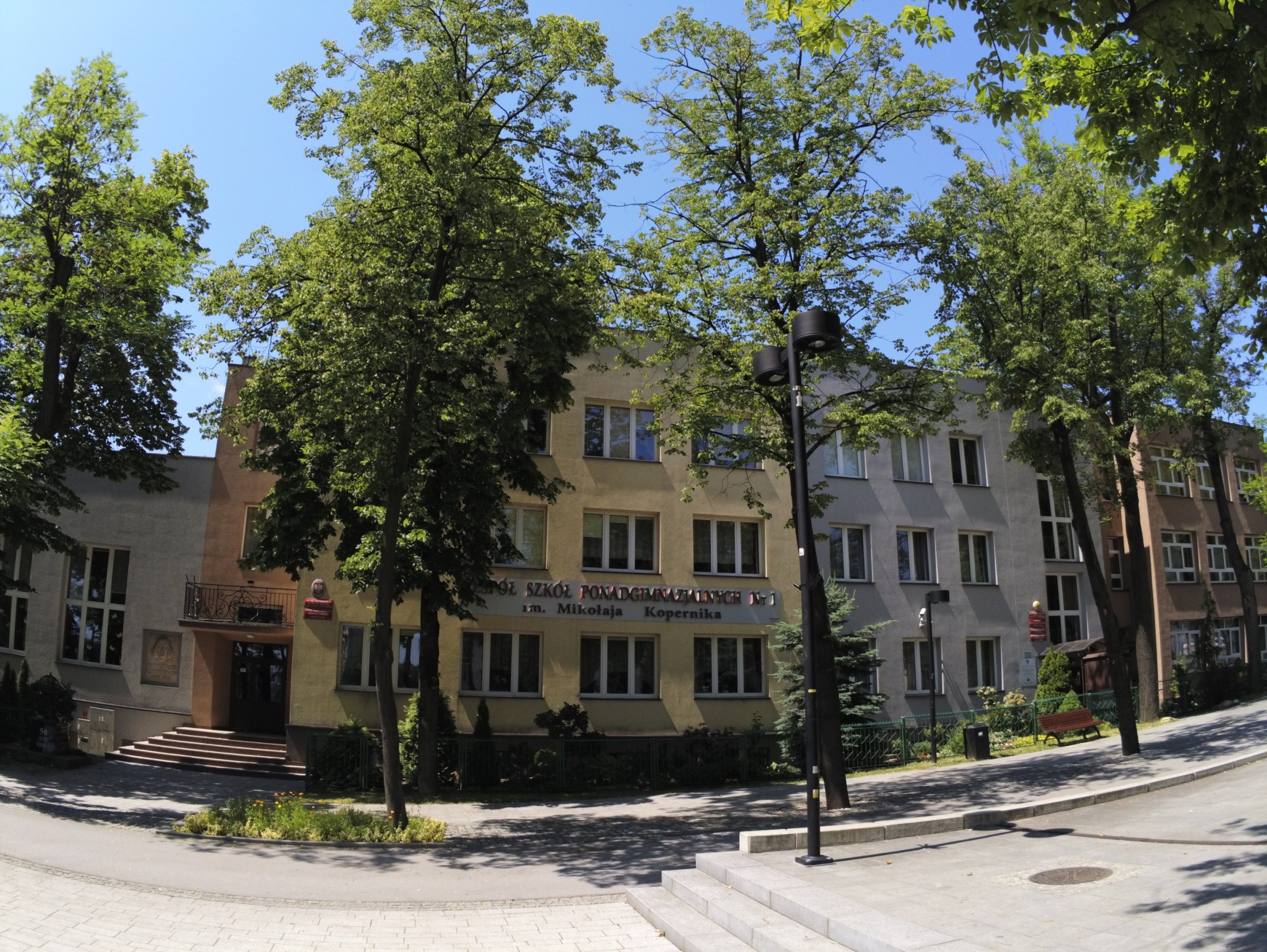 ZESPÓŁ SZKÓŁ 
PONADPODSTAWOWYCH IM. MIKOŁAJA KOPERNIKAW BUSKU-ZDROJU
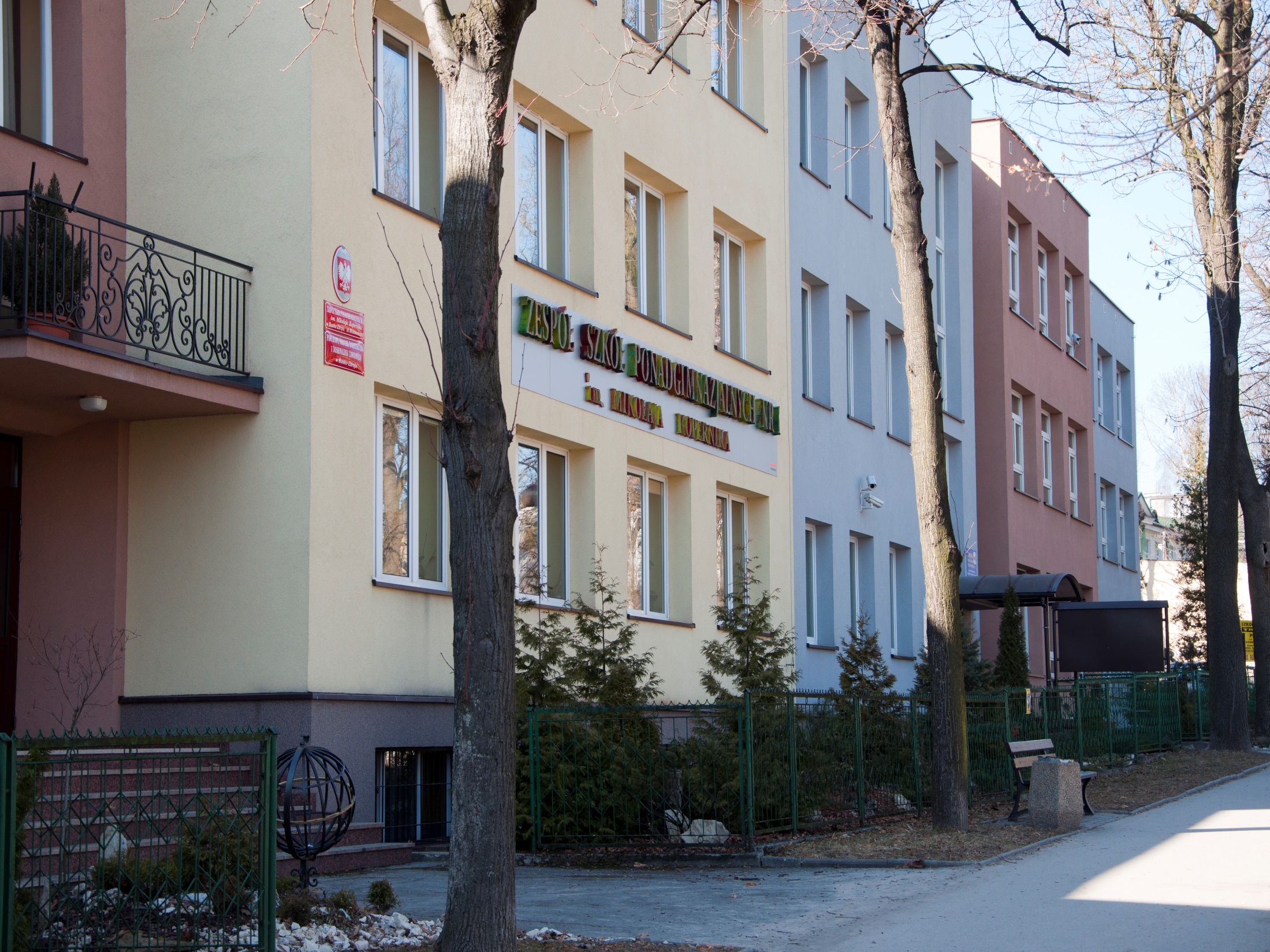 ZESPÓŁ SZKÓŁ PONADPODSTAWOWYCH IM. MIKOŁAJA KOPERNIKAW BUSKU-ZDROJUUL. MICKIEWICZA 6tel.  41 378 79 21                e-mail:  sekretariat@zsp1busko.pl
www.zsp1busko.plZAPRASZAMY
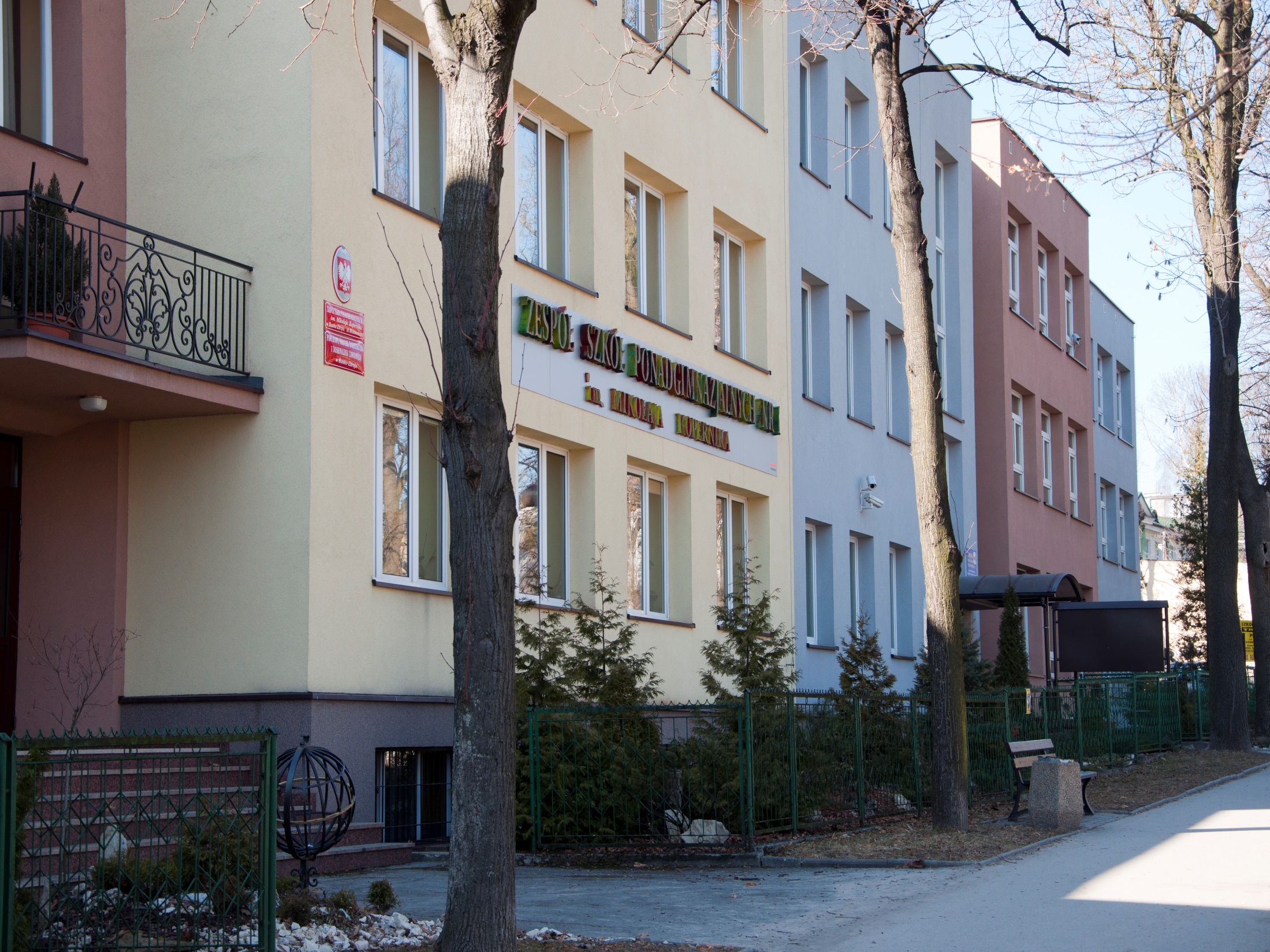 W skład ZSP wchodzą:
III LICEUM OGÓLNOKSZTAŁCĄCE

TECHNIKUM NR 1

BRANŻOWA SZKOŁA I STOPNIA NR 1
CENTRUM KSZTAŁCENIA ZAWODOWEGO
Młodzieży pozamiejscowej oferujemy możliwość zamieszkania
w internatach innych szkół.
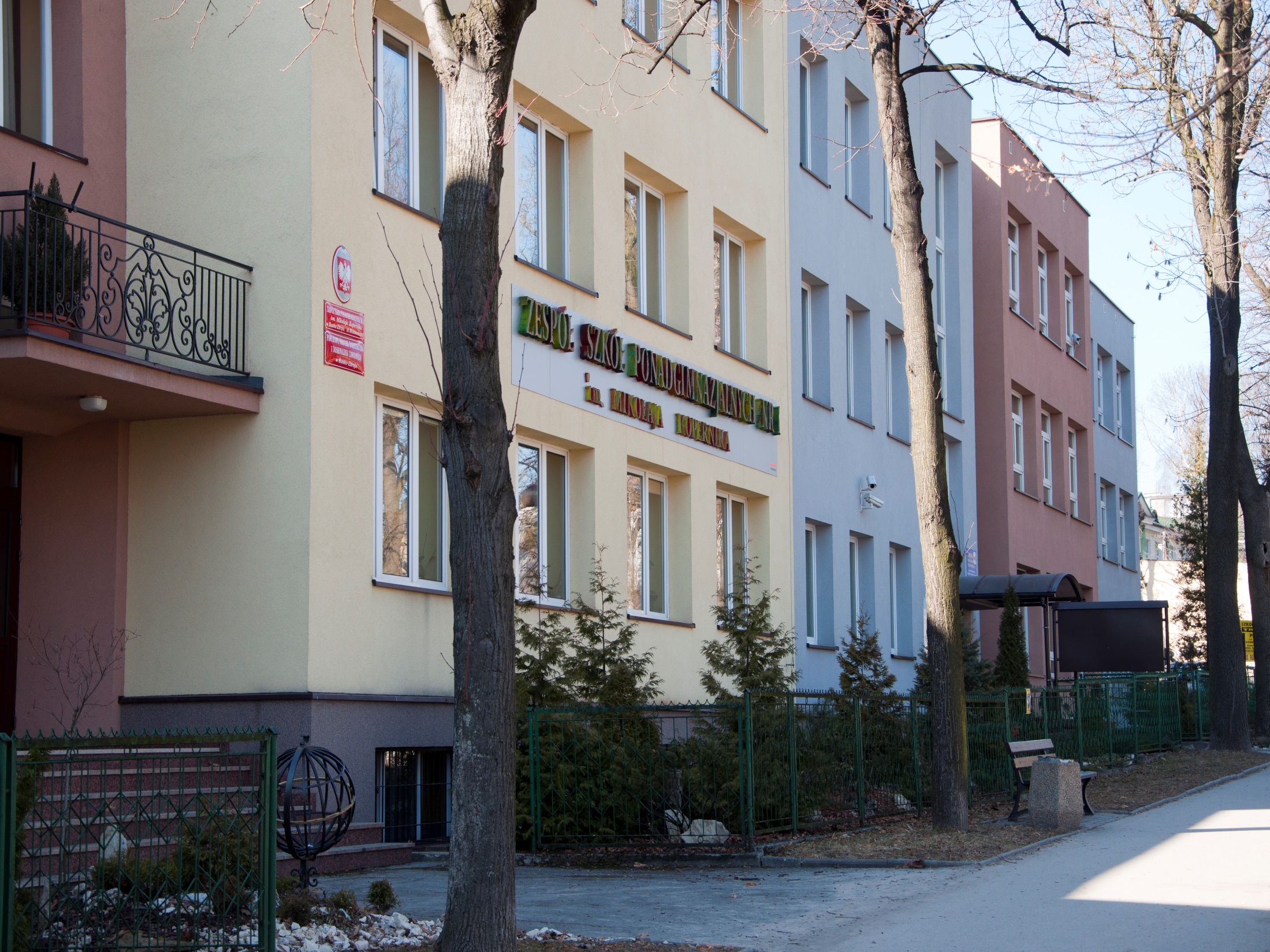 Zapewniamy naukę 
 języków obcych:

                                                     
j. angielski                                                        
j. niemiecki

j. rosyjski


nauczanych w grupach o różnym stopniu zaawansowania
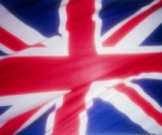 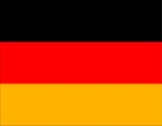 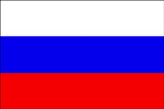 ABSOLWENTOMSZKÓŁ PODSTAWOWYCHOFERUJEMY:
III Liceum Ogólnokształcące
ODDZIAŁ:

B – biologiczno - sportowy(biologia, język obcy)* elementy samoobrony
* przedmioty realizowane w zakresie rozszerzonym
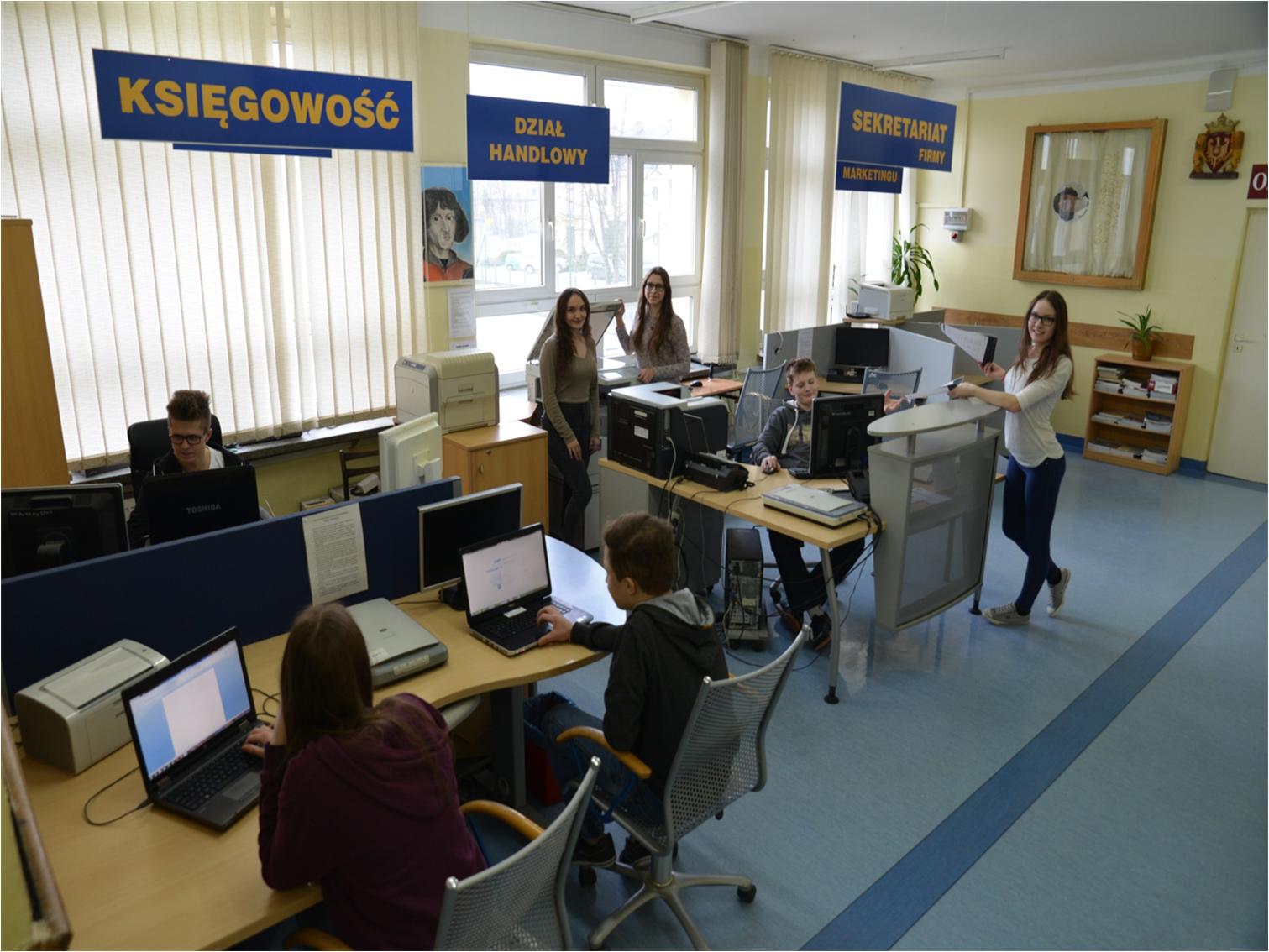 Technikum Nr 1
Technik ekonomista
Kwalifikacje w zawodzie:
Prowadzenie dokumentacji w jednostce organizacyjnej,
Prowadzenie spraw kadrowo-płacowych i gospodarki finansowej jednostek organizacyjnych.
Absolwent będzie posiadał umiejętności organizowania pracy w przedsiębiorstwie, stosowania przepisów prawa finansowego i gospodarczego, obsługi oprogramowania finansowo-księgowego, kadrowego, prowadzenia i rozliczania firmy.
Absolwent jest przygotowany do pracy w firmach produkcyjnych, bankach, firmach ubezpieczeniowych, urzędach skarbowych i prowadzenia własnej działalności gospodarczej.
Technikum Nr 1
Technik hotelarstwaKwalifikacje w zawodzie:
Obsługa gości w obiekcie świadczącym usługi hotelarskie,
Realizacja usług w recepcji.
Absolwent będzie posiadał umiejętności organizowania, planowania i wykonywania usług hotelarskich.
Może zajmować się obsługą kongresów, zjazdów, targów i bankietów. 
Absolwent może być zatrudniony w hotelach, schroniskach i prowadzić samodzielnie restaurację, pensjonat czy hotel.

Zajęcia praktyczne na kierunku technik hotelarstwa realizowane są w Hotelu Bristol.
Szkoła Branżowa
Szkoła może kształcić w zawodach:
cukiernik 
fryzjer 
kucharz 
piekarz 
pracownik obsługi hotelowej
kelner
sprzedawca
ślusarz
elektromechanik pojazdów samochodowych
lakiernik samochodowy
stolarz
monter sieci i instalacji urządzeń sanitarnych
i innych zgodnych z klasyfikacją szkolnictwa branżowego,  jako pracownicy młodociani
KOŁA PRZEDMIOTOWE
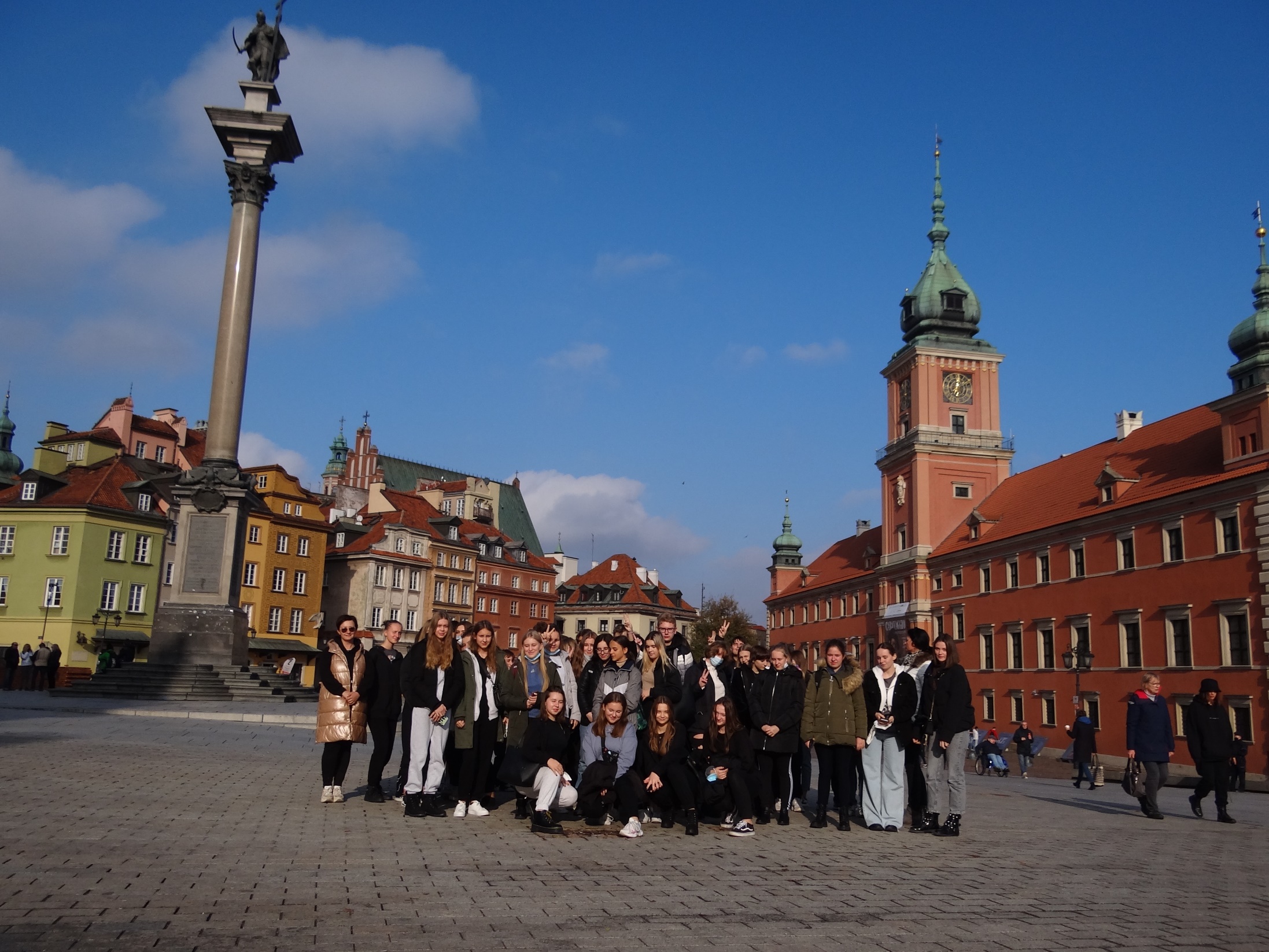 KOŁO GEOGRAFICZNE
KOŁO BIOLOGICZNE
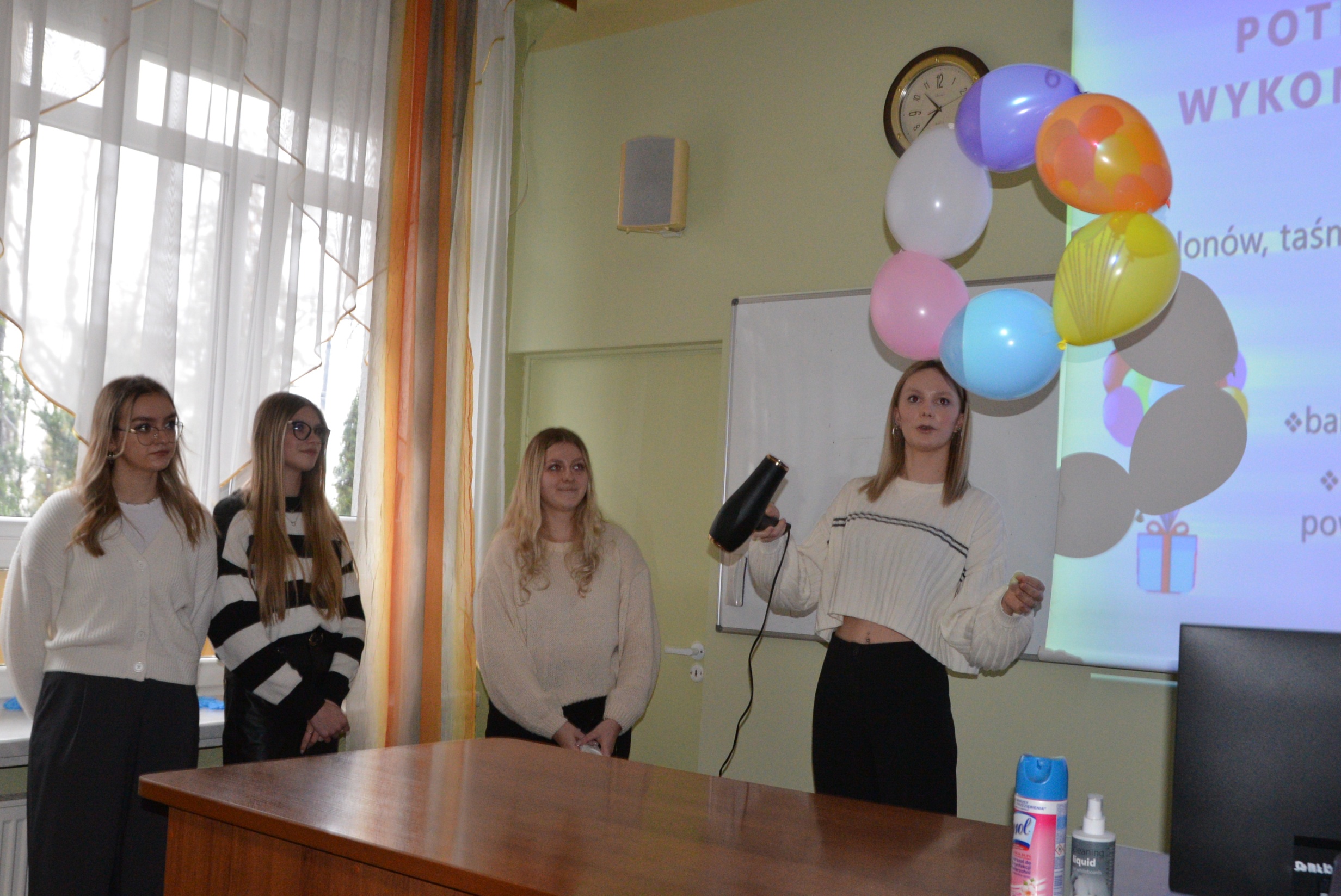 KOŁO FIZYCZNE
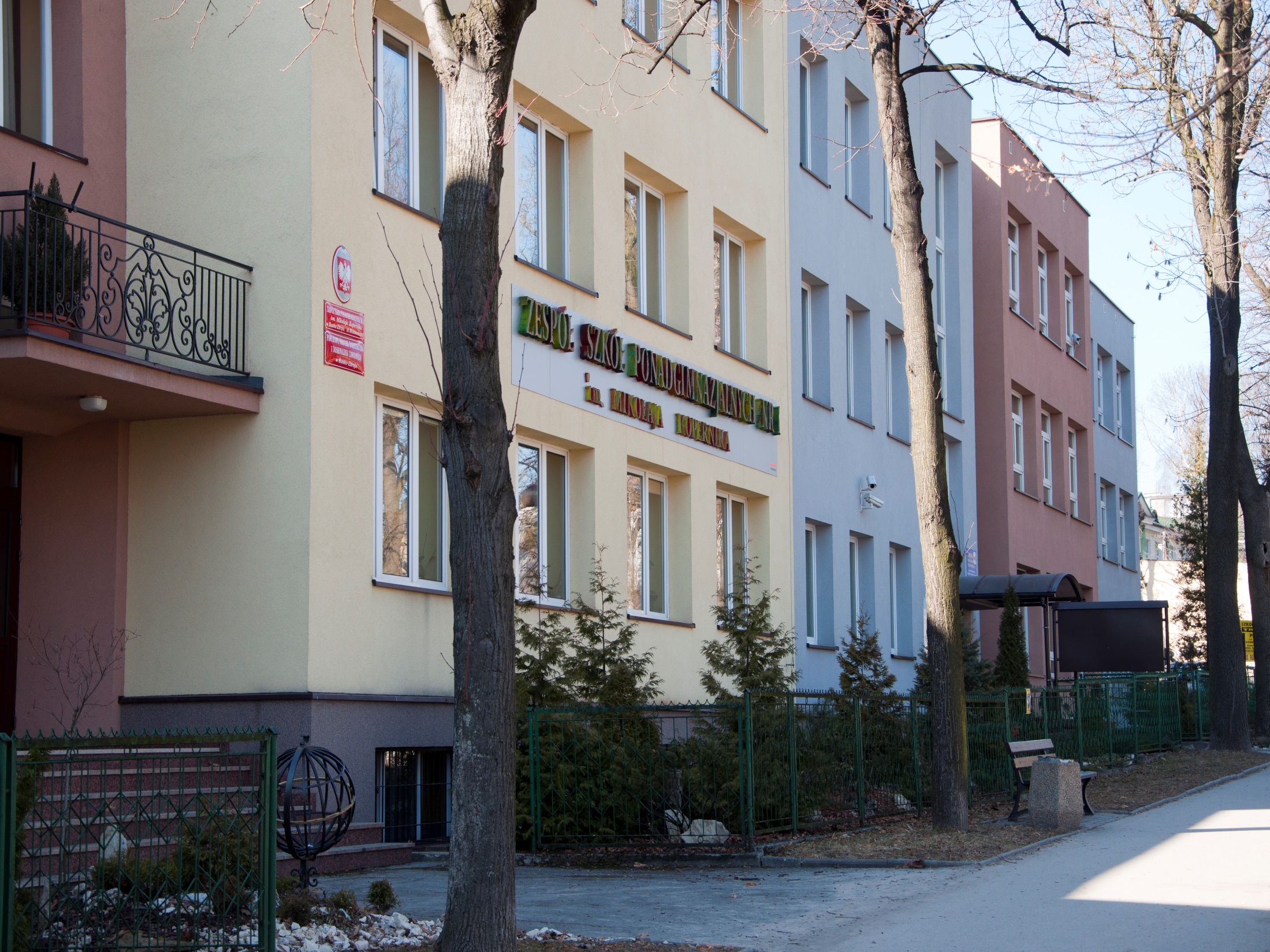 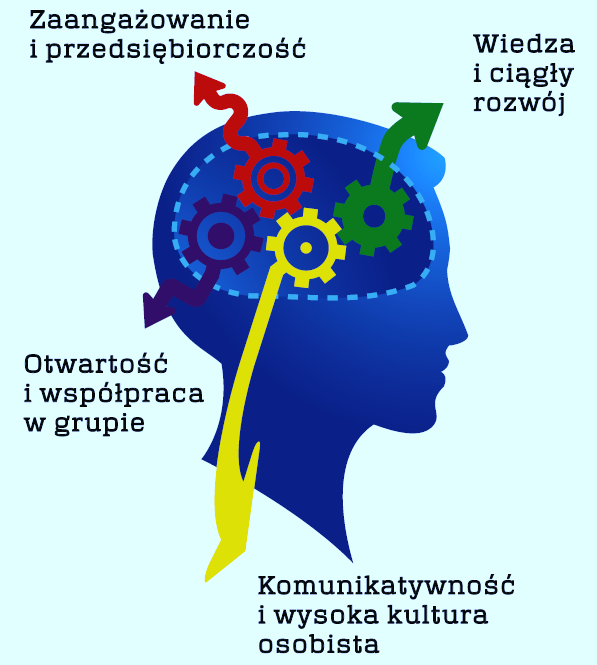 Kompetencje naszych absolwentów rozwijamy dzięki nowoczesnej
BAZIE DYDAKTYCZNEJ
SALA  AUDIOWIZUALNA
PRACOWNIA   
EKONOMICZNO - INFORMATYCZNA
PRACOWNIA   
EKONOMICZNO - INFORMATYCZNA
PRACOWNIA HISTORYCZNA
PRACOWNIA HOTELARSTWA
PRACOWNIA GASTRONOMICZNA
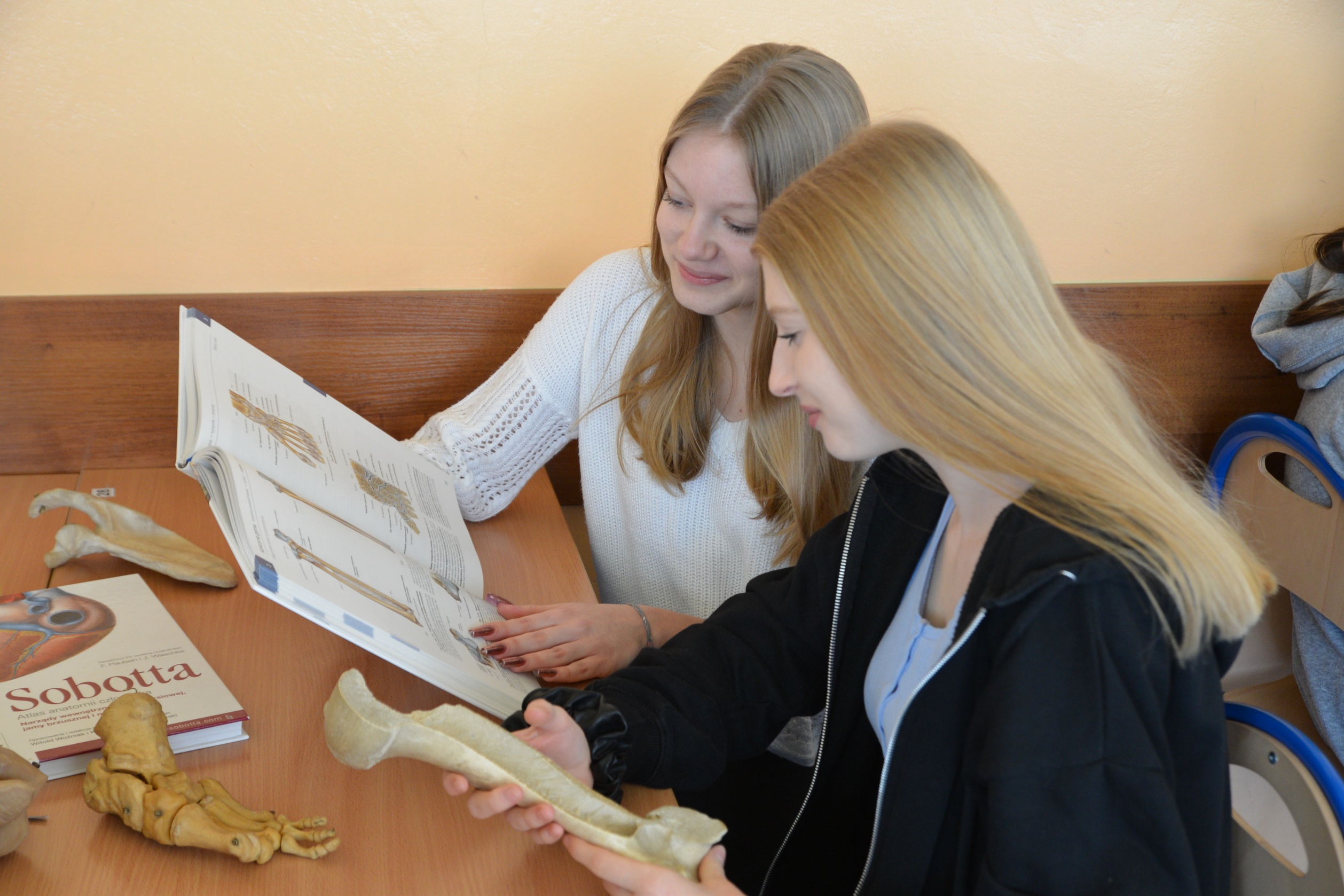 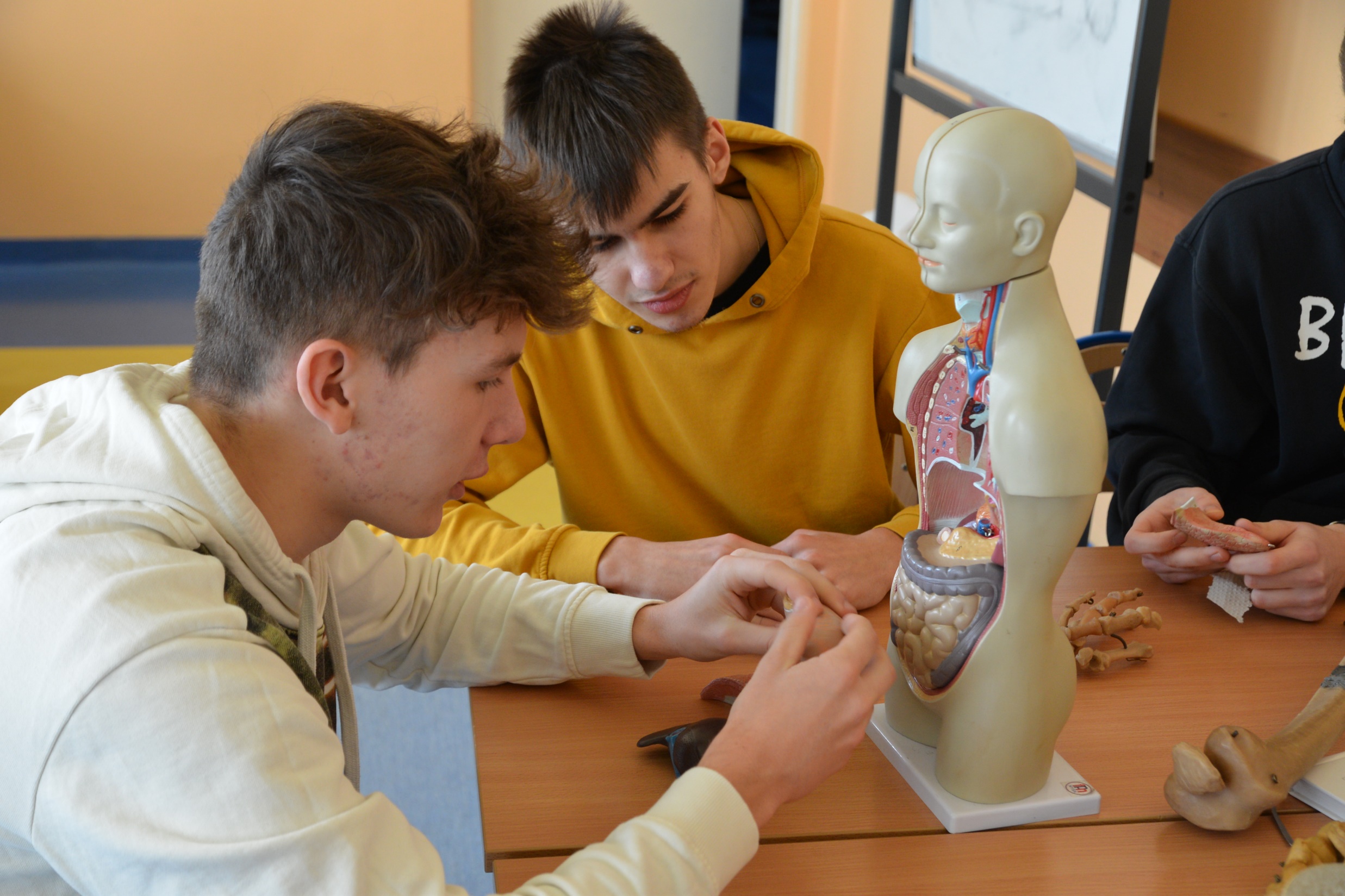 PRACOWNIA BIOLOGICZNO-CHEMICZNA
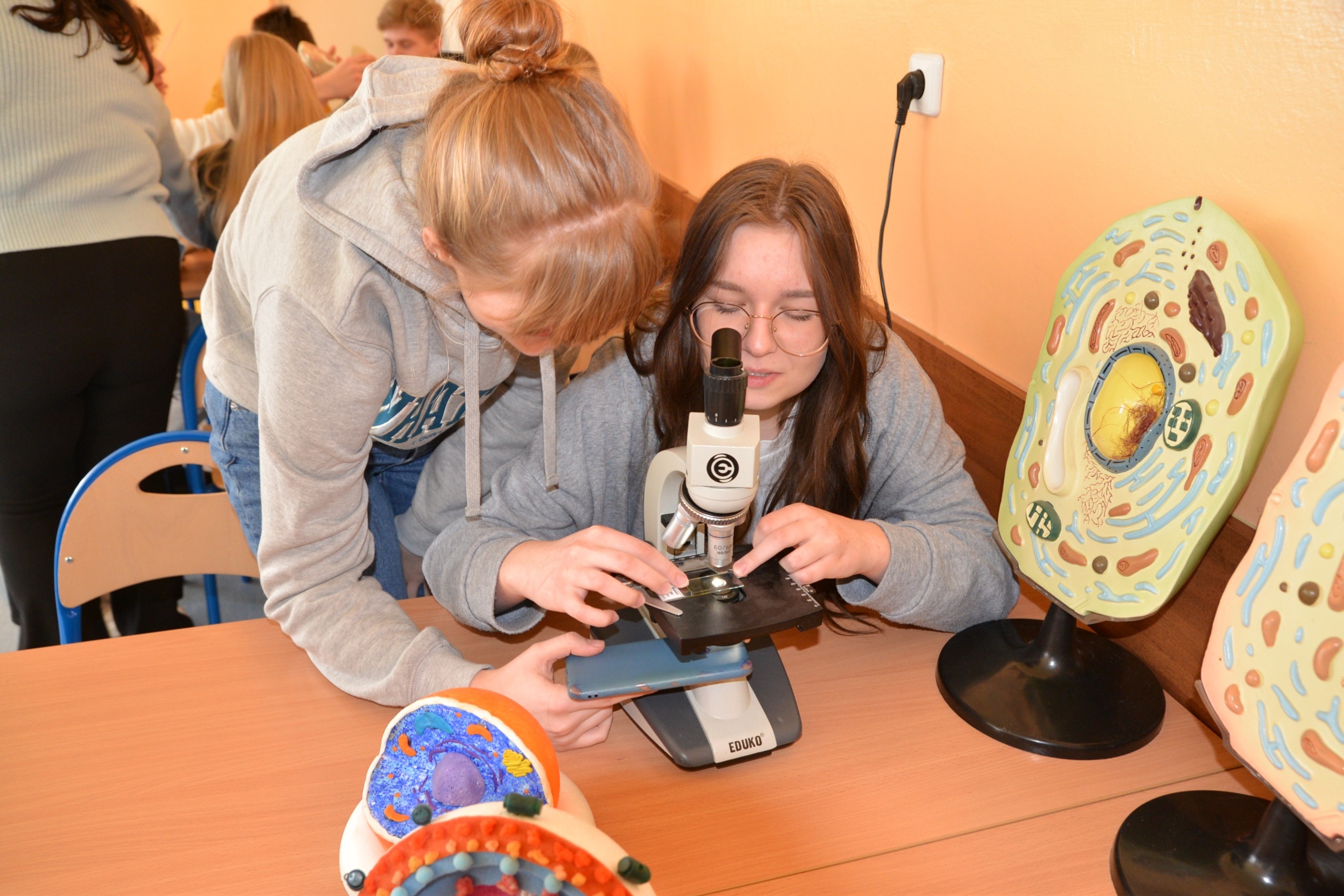 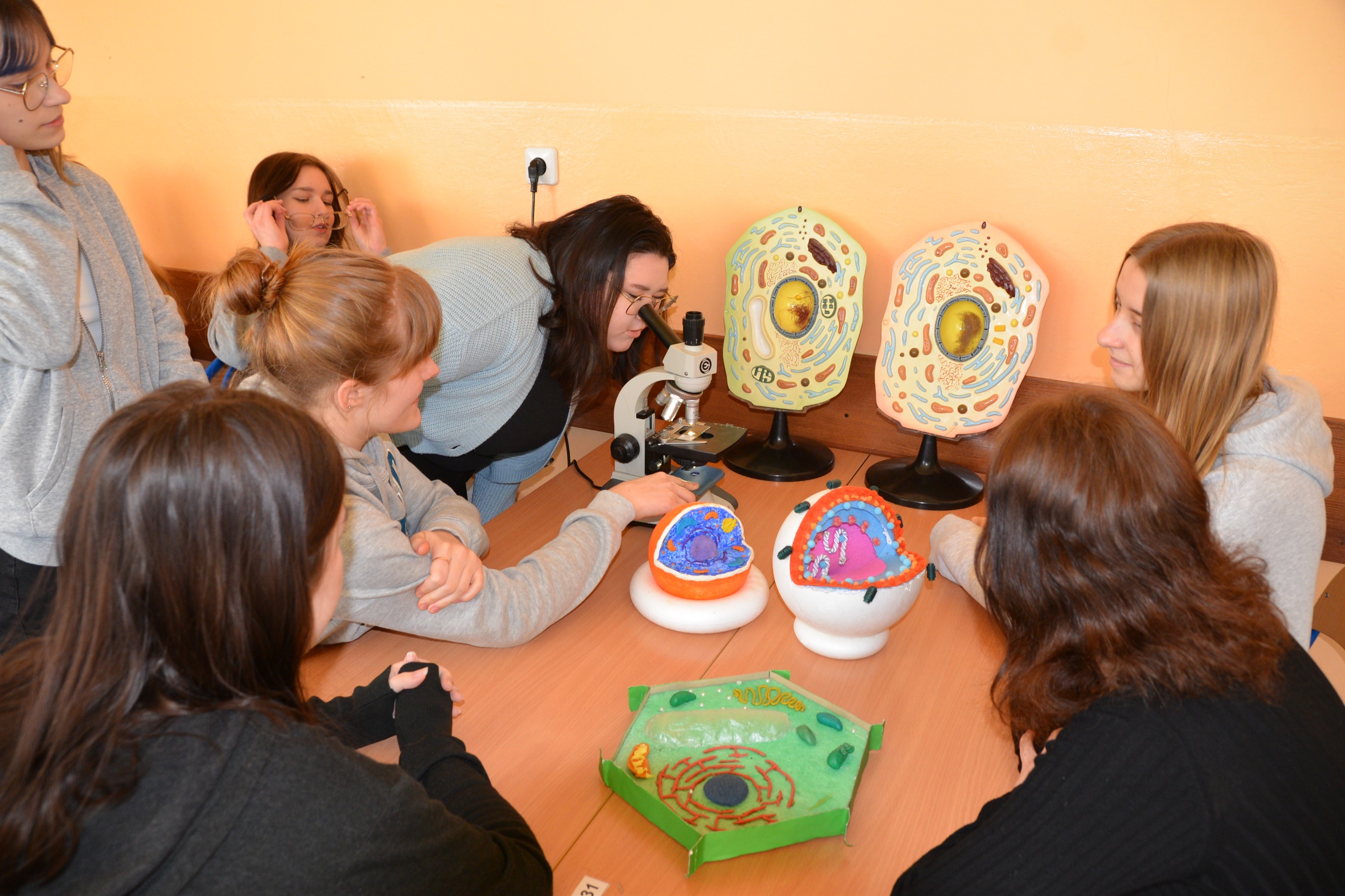 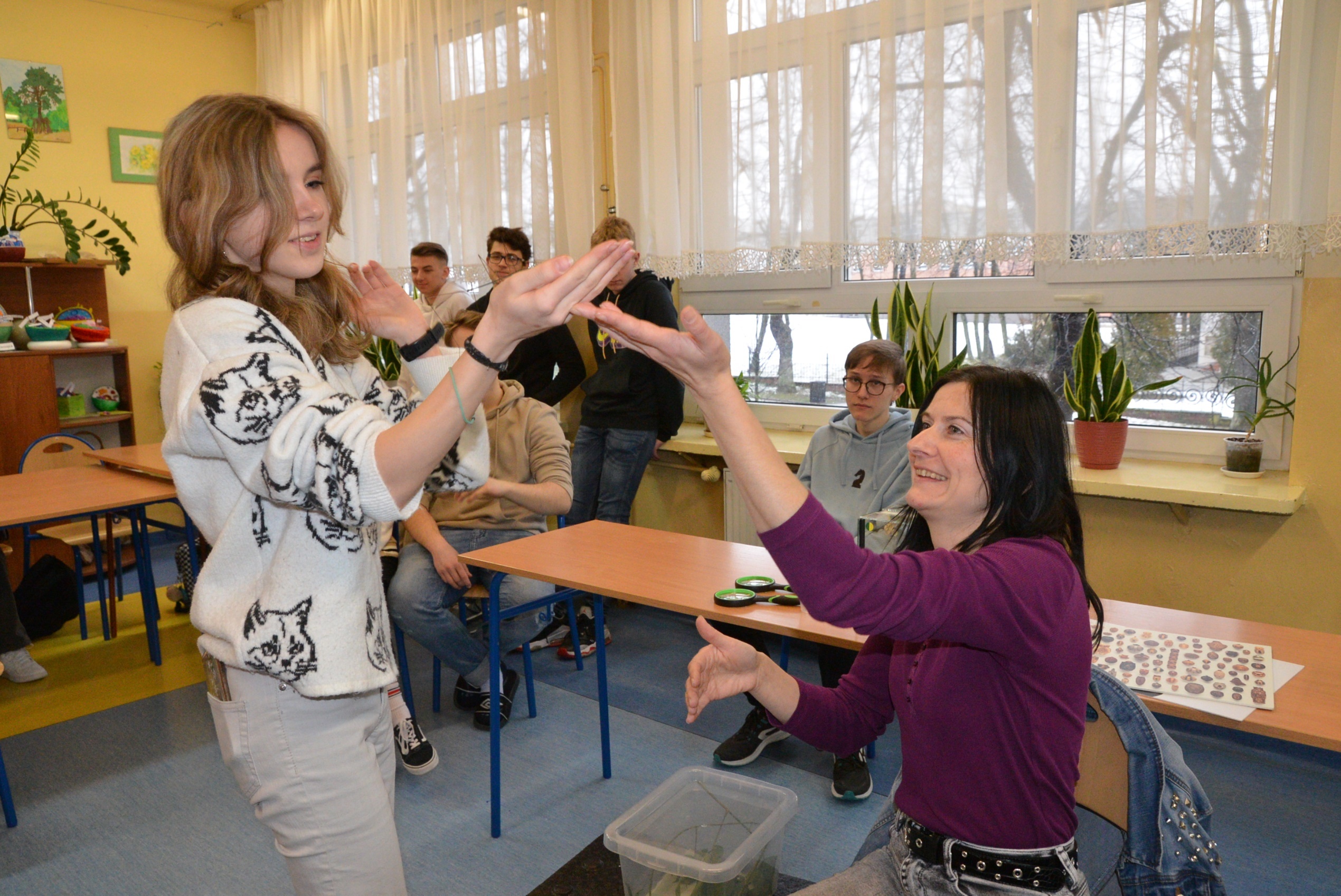 PRACOWNIA BIOLOGICZNO-CHEMICZNA
PRACOWNIA JĘZYKOWA
FIRMA  SYMULACYJNA
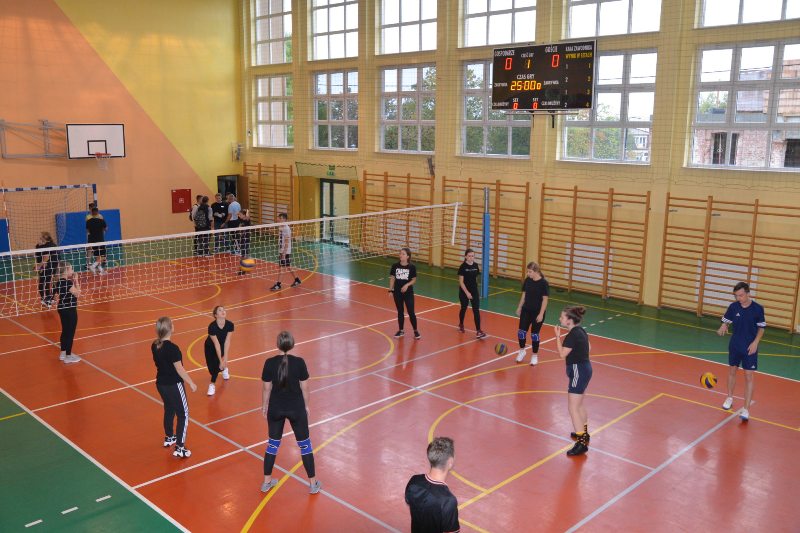 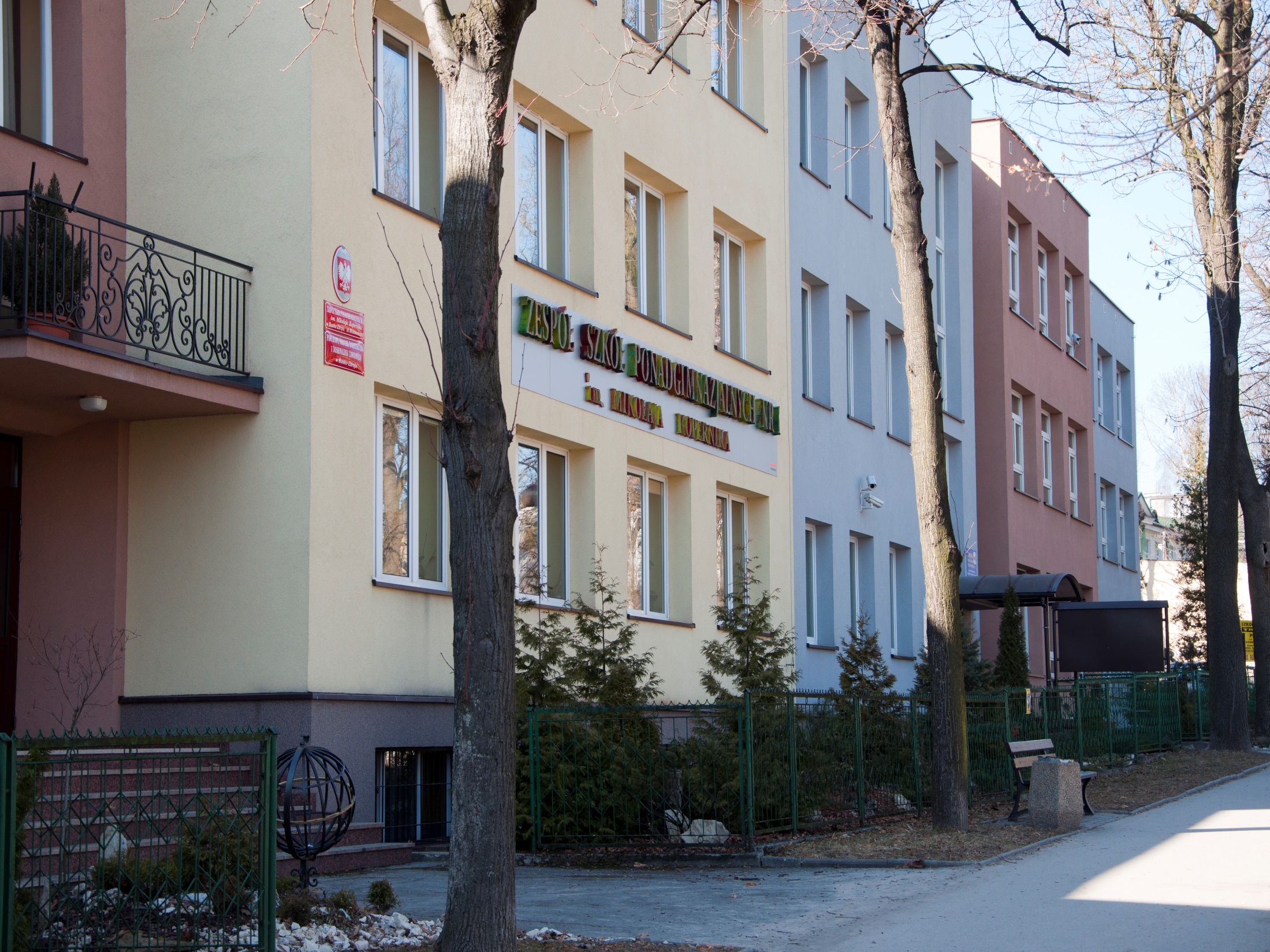 SALA  GIMNASTYCZNA
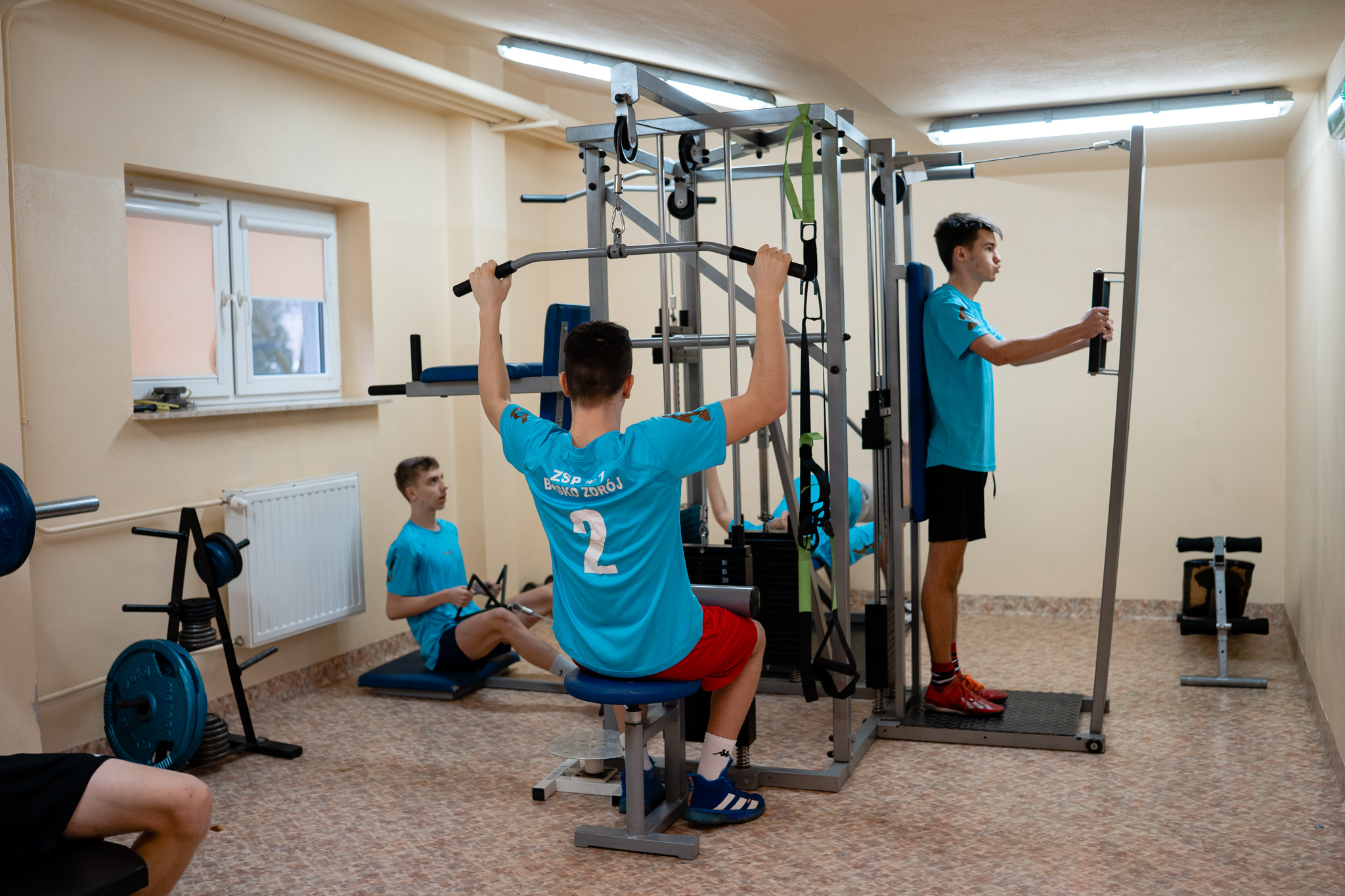 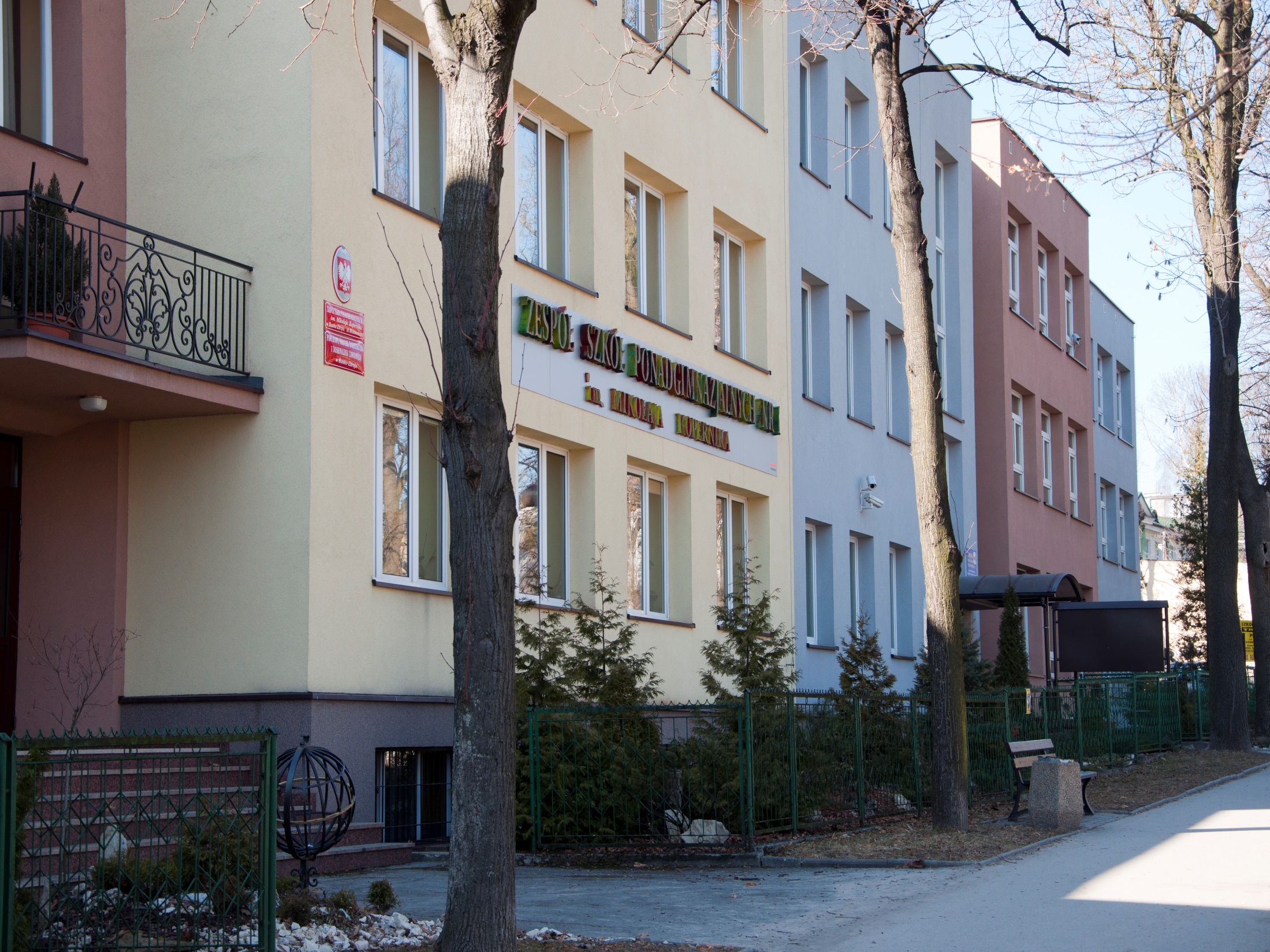 SIŁOWNIA
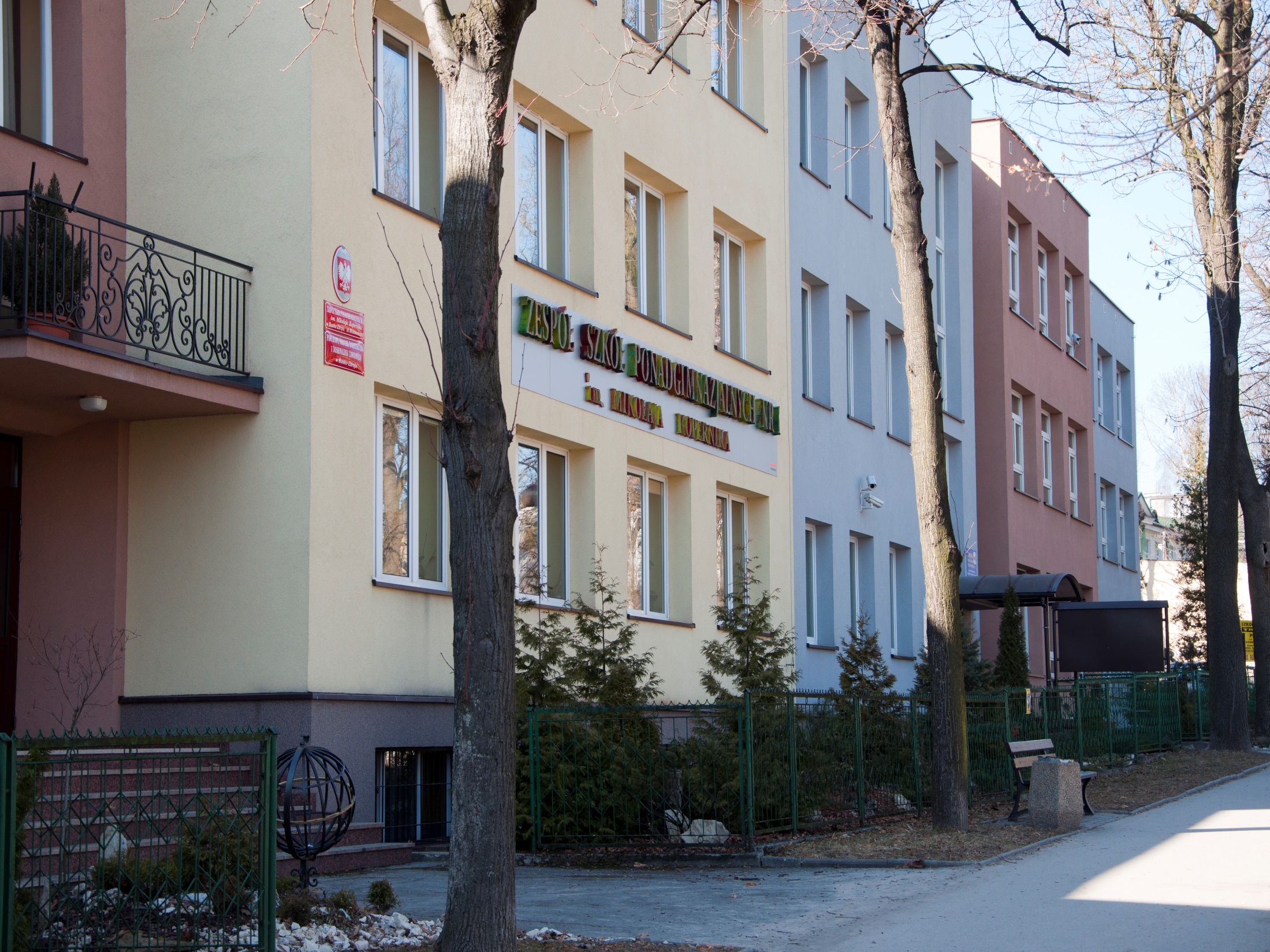 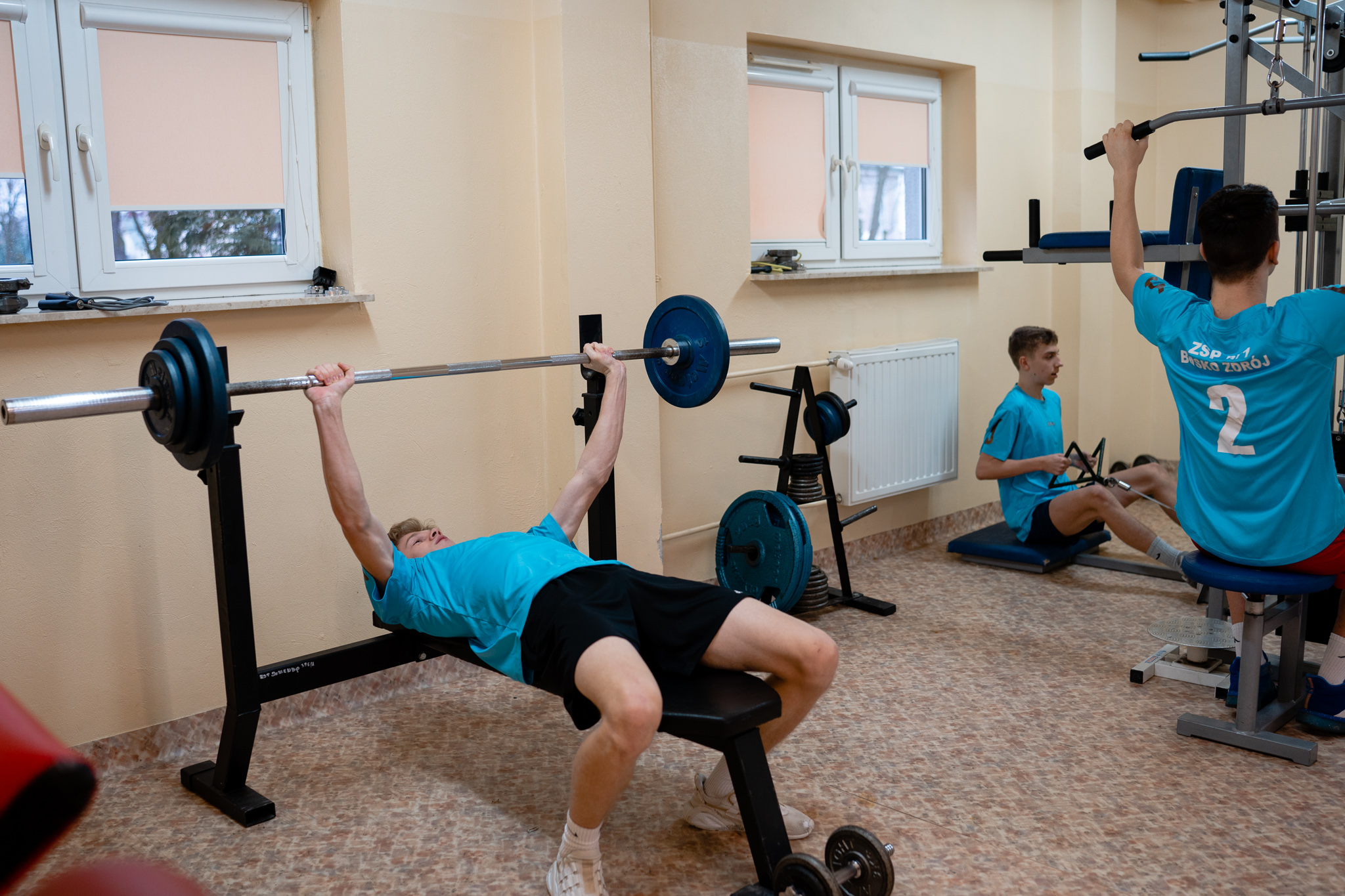 SIŁOWNIA
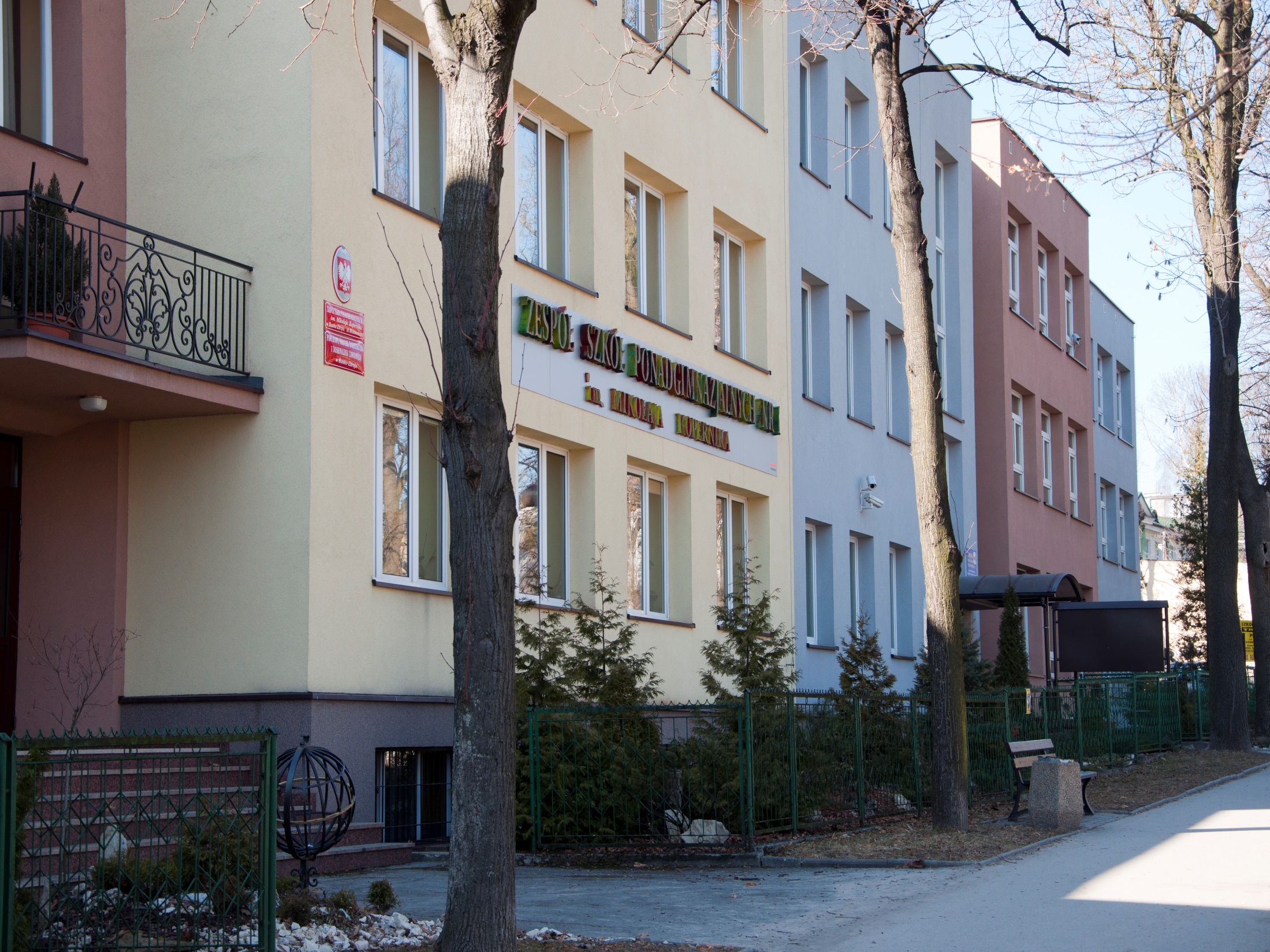 BIBLIOTEKA SZKOLNA
Jako jedyna w powiecie buskim umożliwia elektroniczne udostępnianie zbiorów. Posiada także centrum multimedialne dla uczniów oraz strefę relaksu zwaną „Strefą Ciszy”.

Działające przy bibliotece Koło Miłośników Literatury i Klub Asystentów Bibliotecznych skupiają najbardziej kreatywną młodzież.
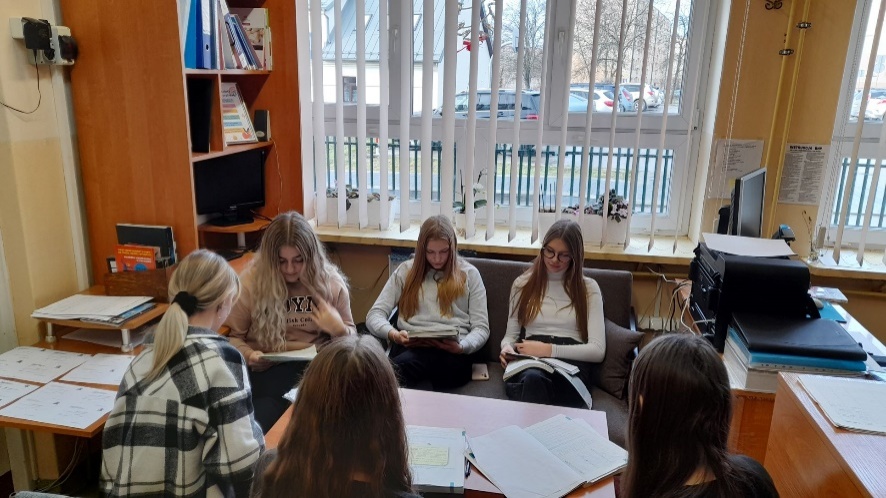 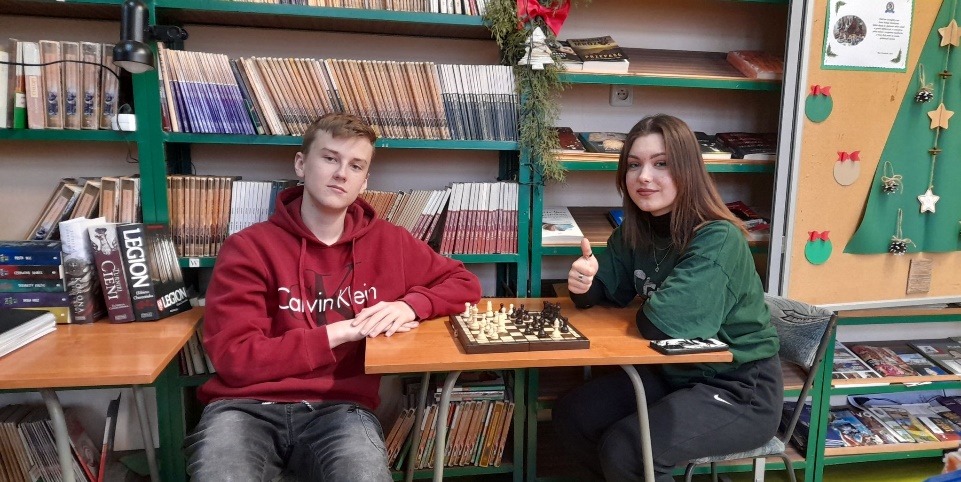 KLUB ASYSTENTÓW BIBLIOTECZNYCH
ORGANIZACJE  MŁODZIEŻOWE
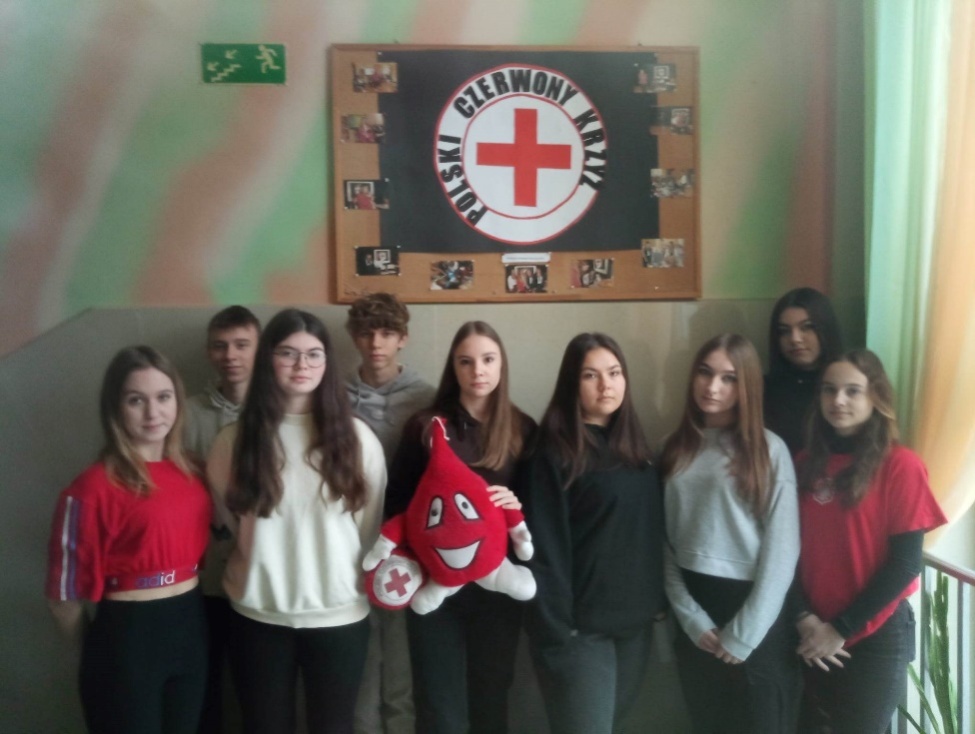 ZHP
 PCK
 TPD
 PTTK
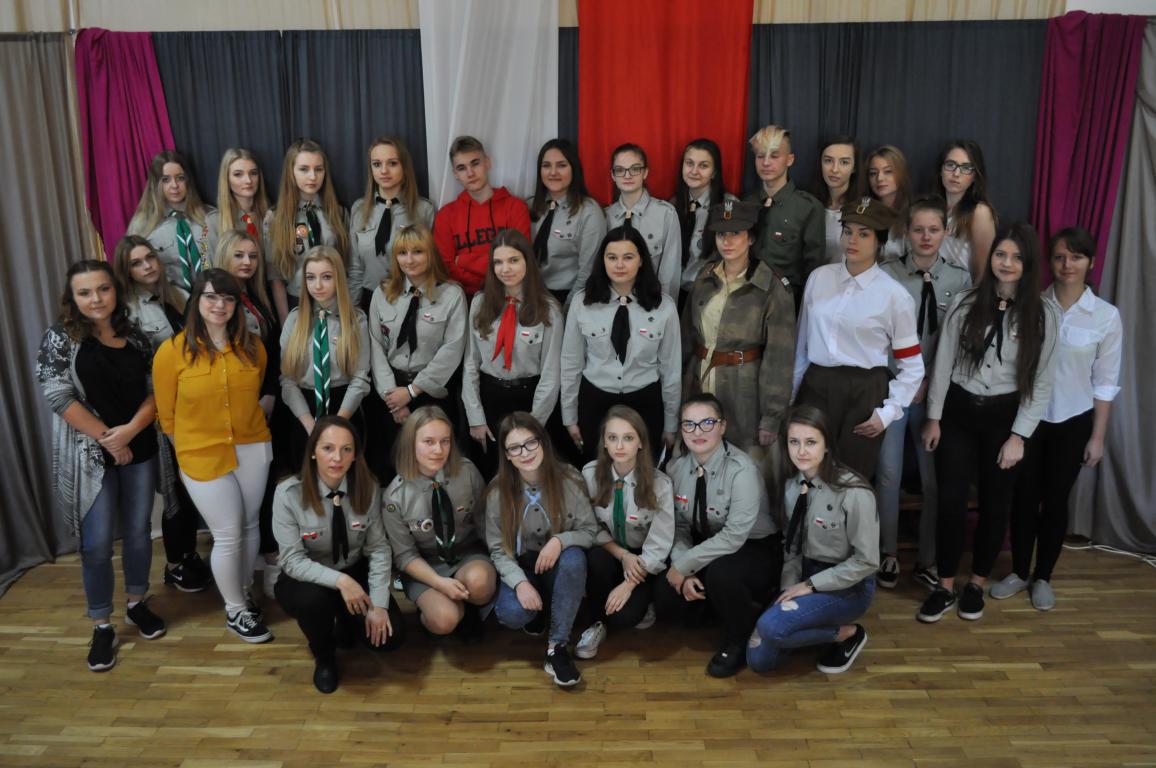 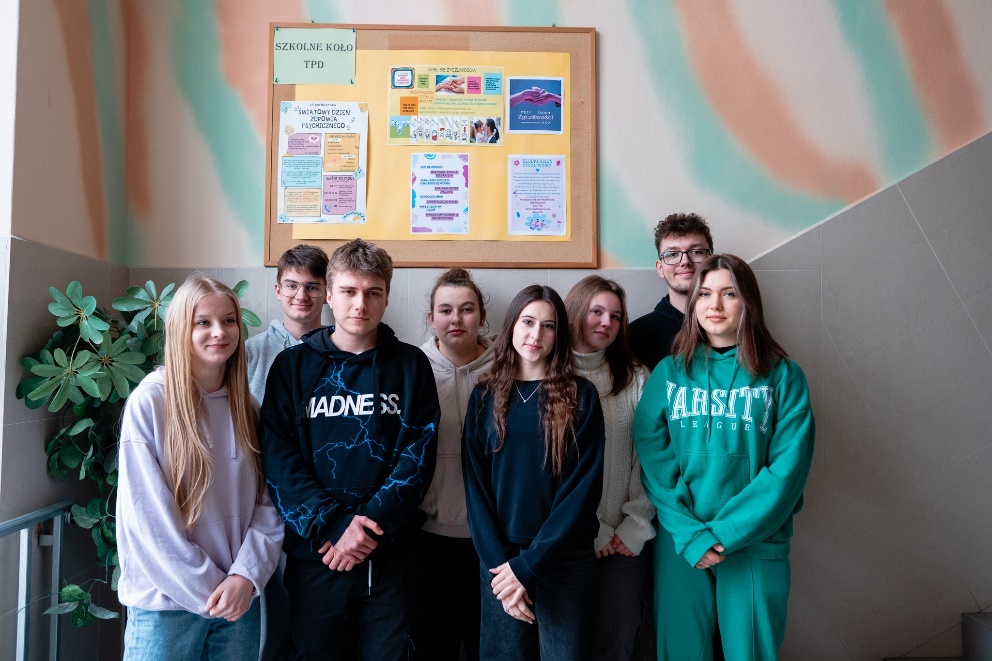 SZKOLNY KLUB FASCYNACJI KULINARNYCH
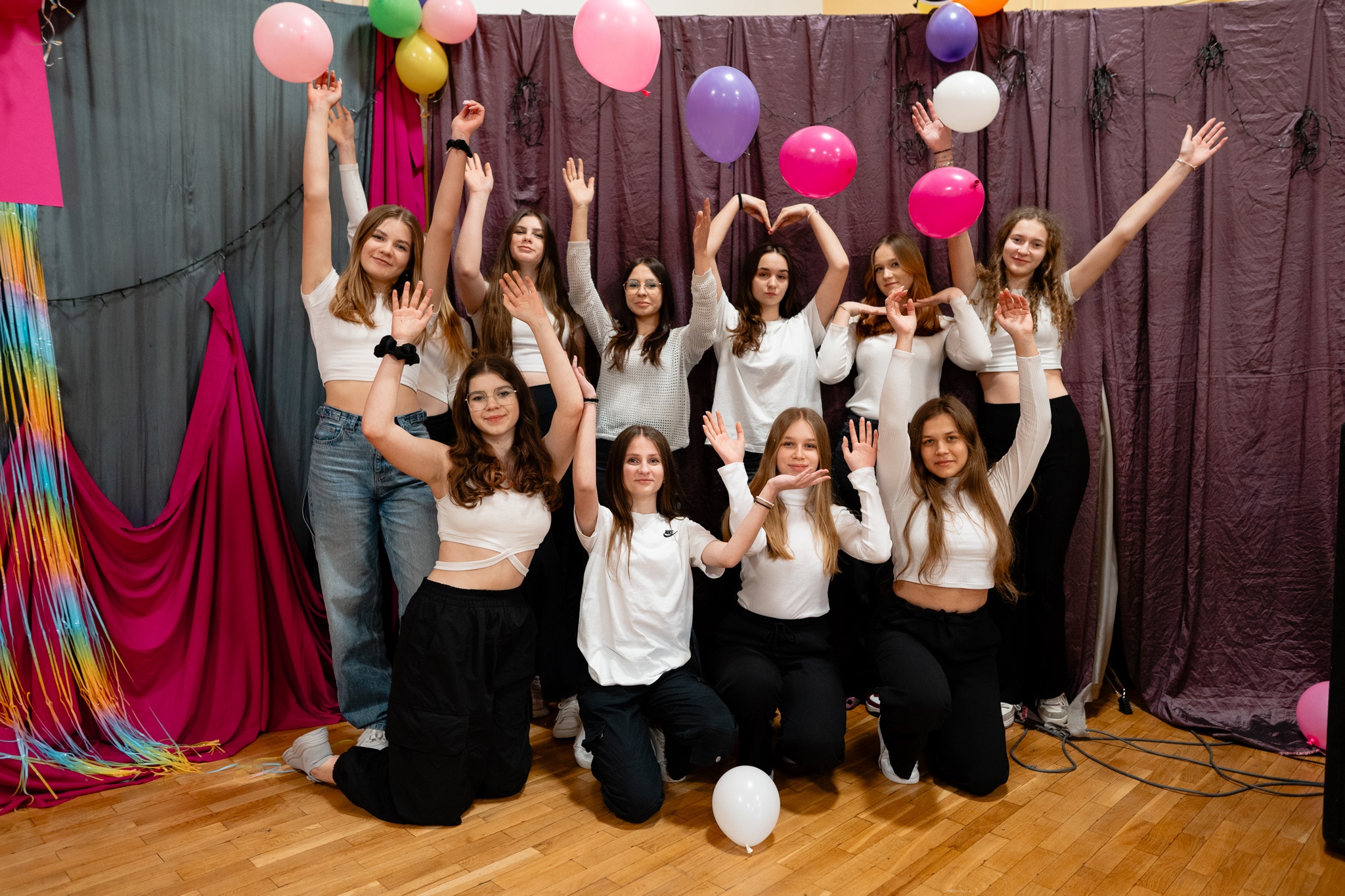 Zespół taneczny Copernicana Cheerleaders
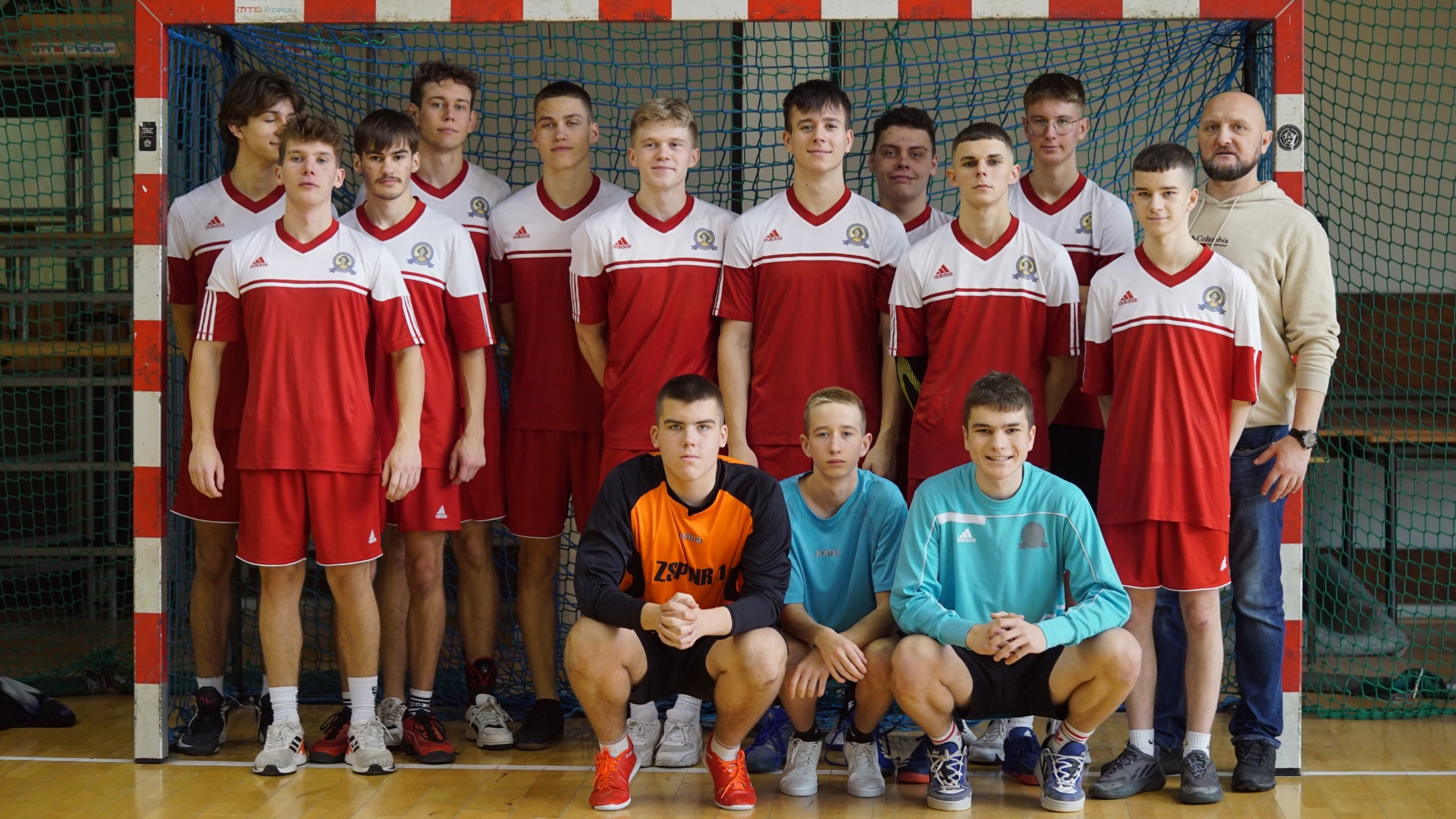 SPORT  W  SZKOLE
SPORT  W  SZKOLE
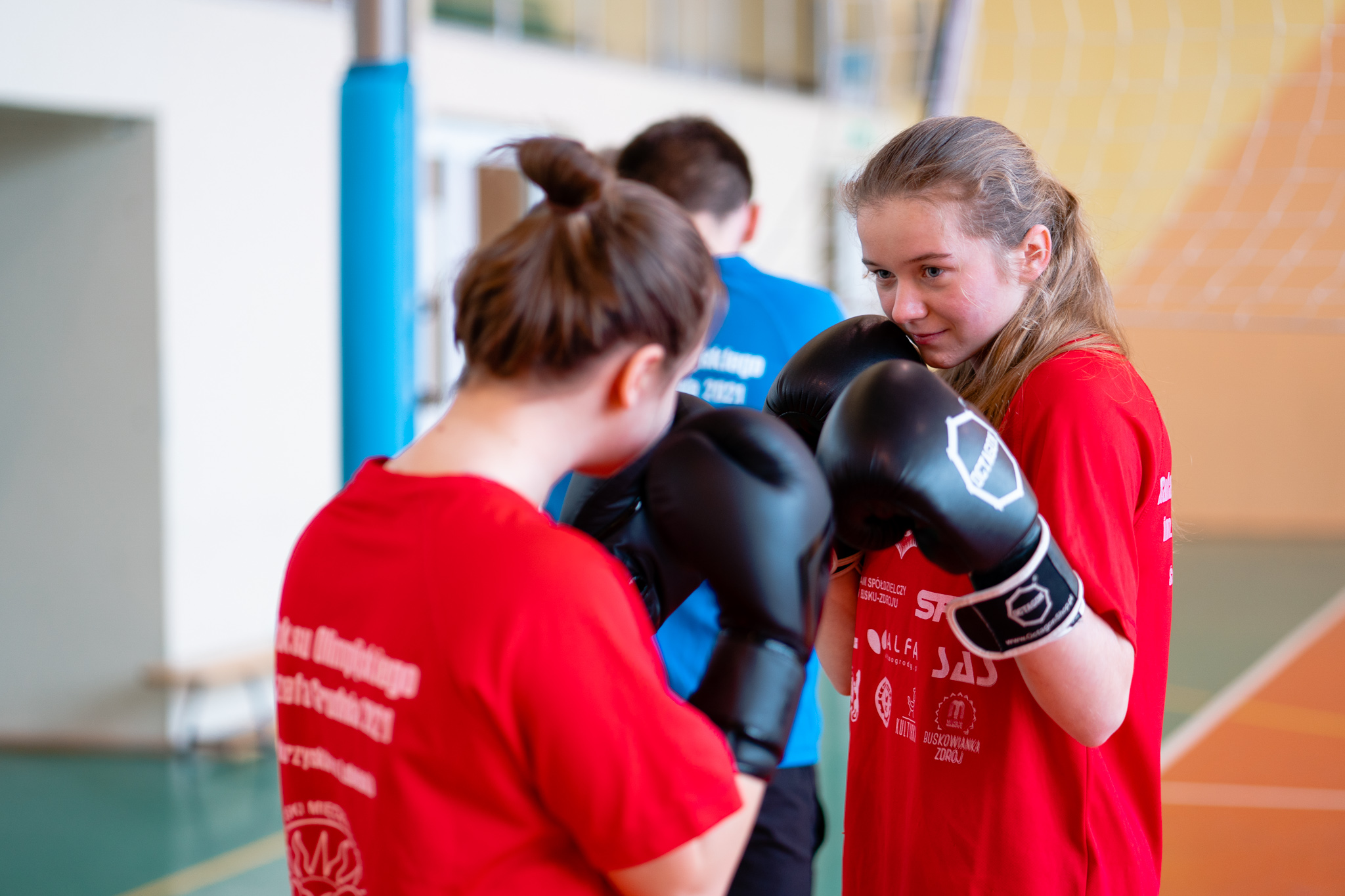 SPORT  W  SZKOLE
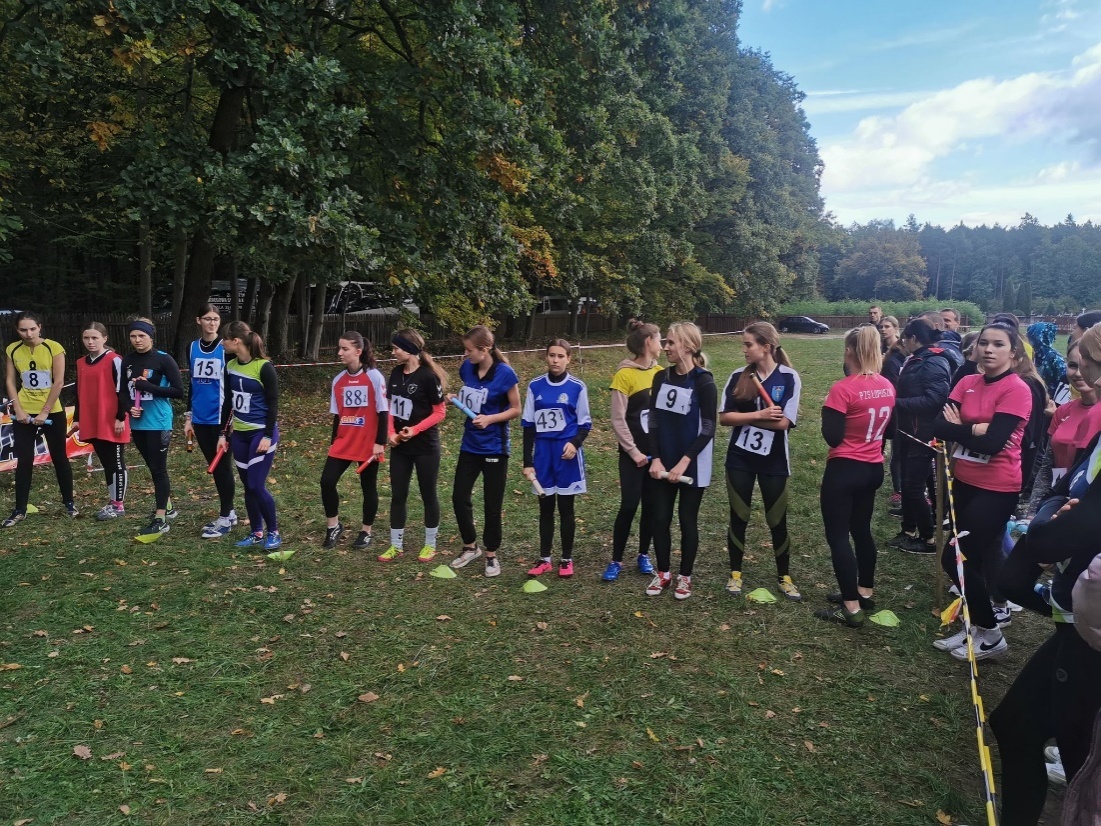 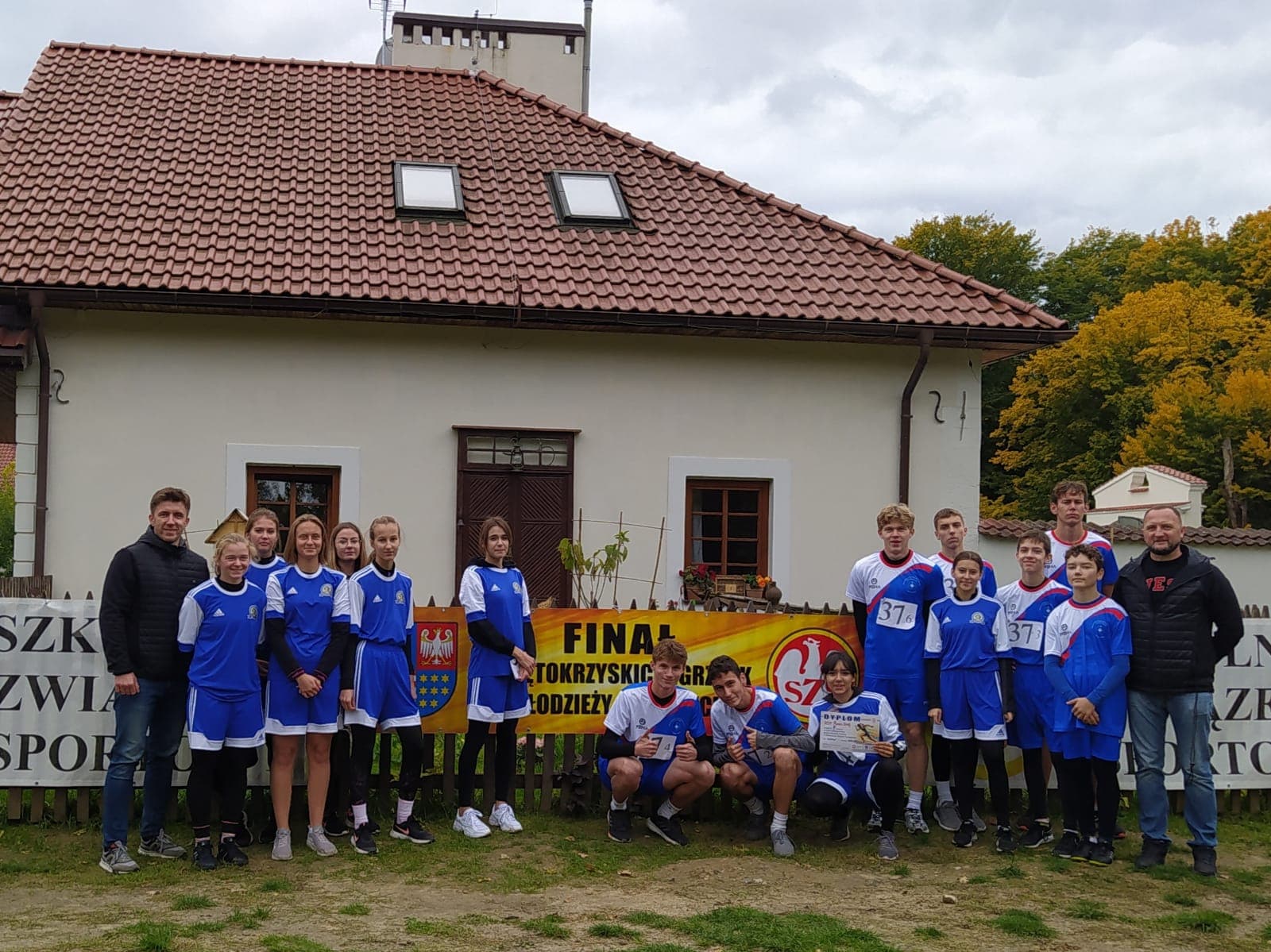 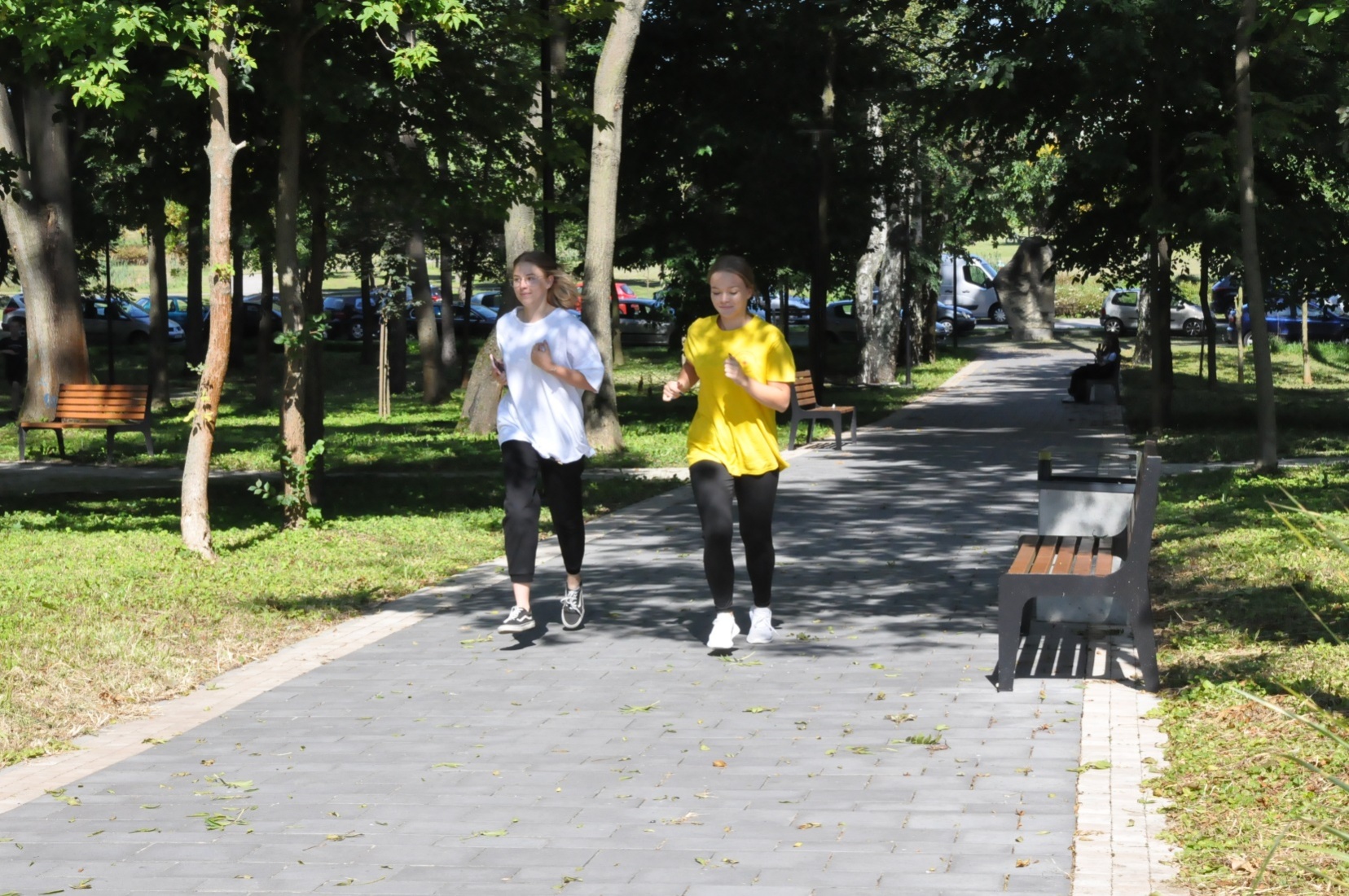 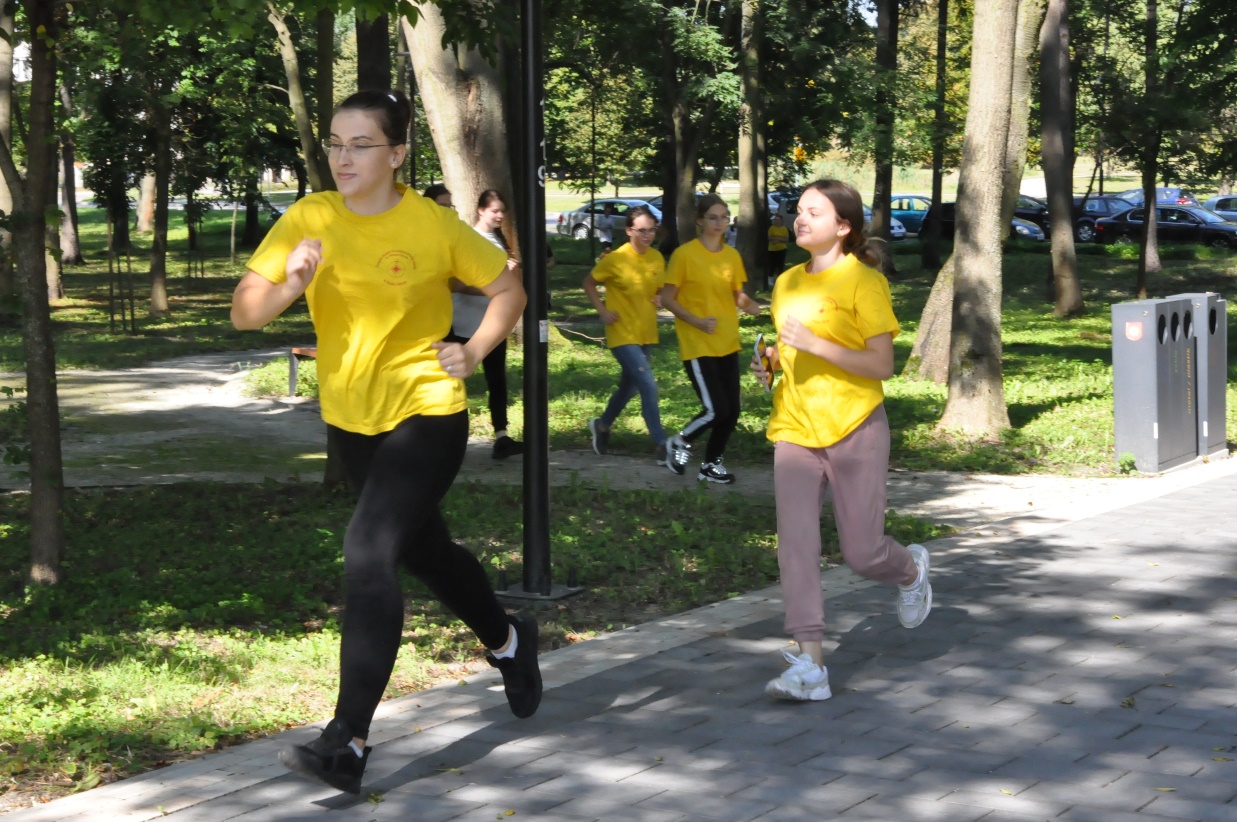 SPORT  W  SZKOLE
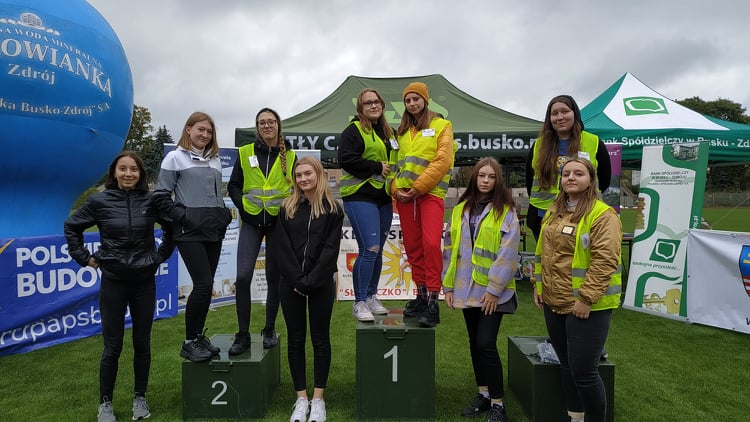 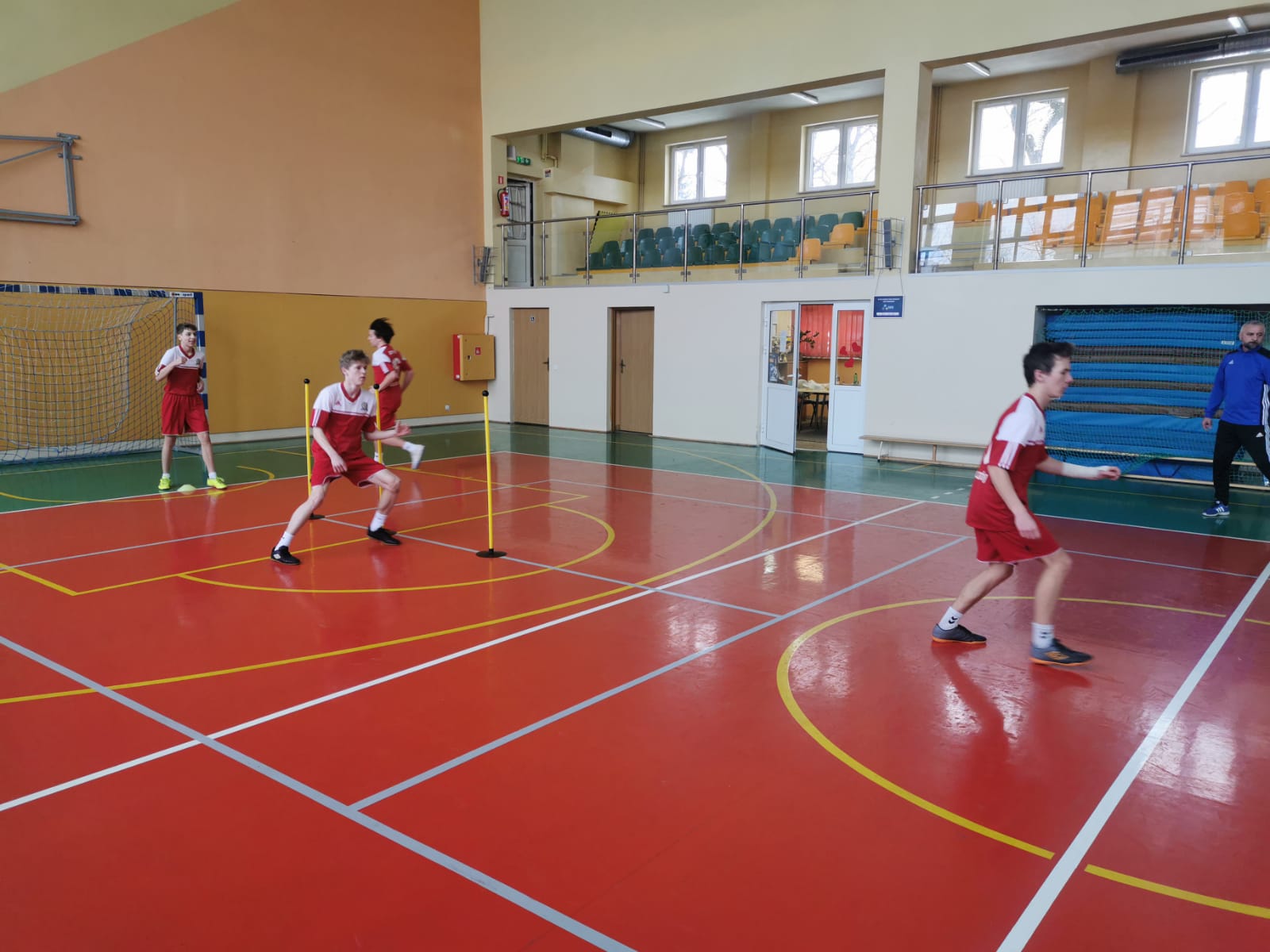 SPORT  W  SZKOLE
SUKCESY  SPORTOWE
NAJLEPSI  W  POWIECIE  BUSKIM
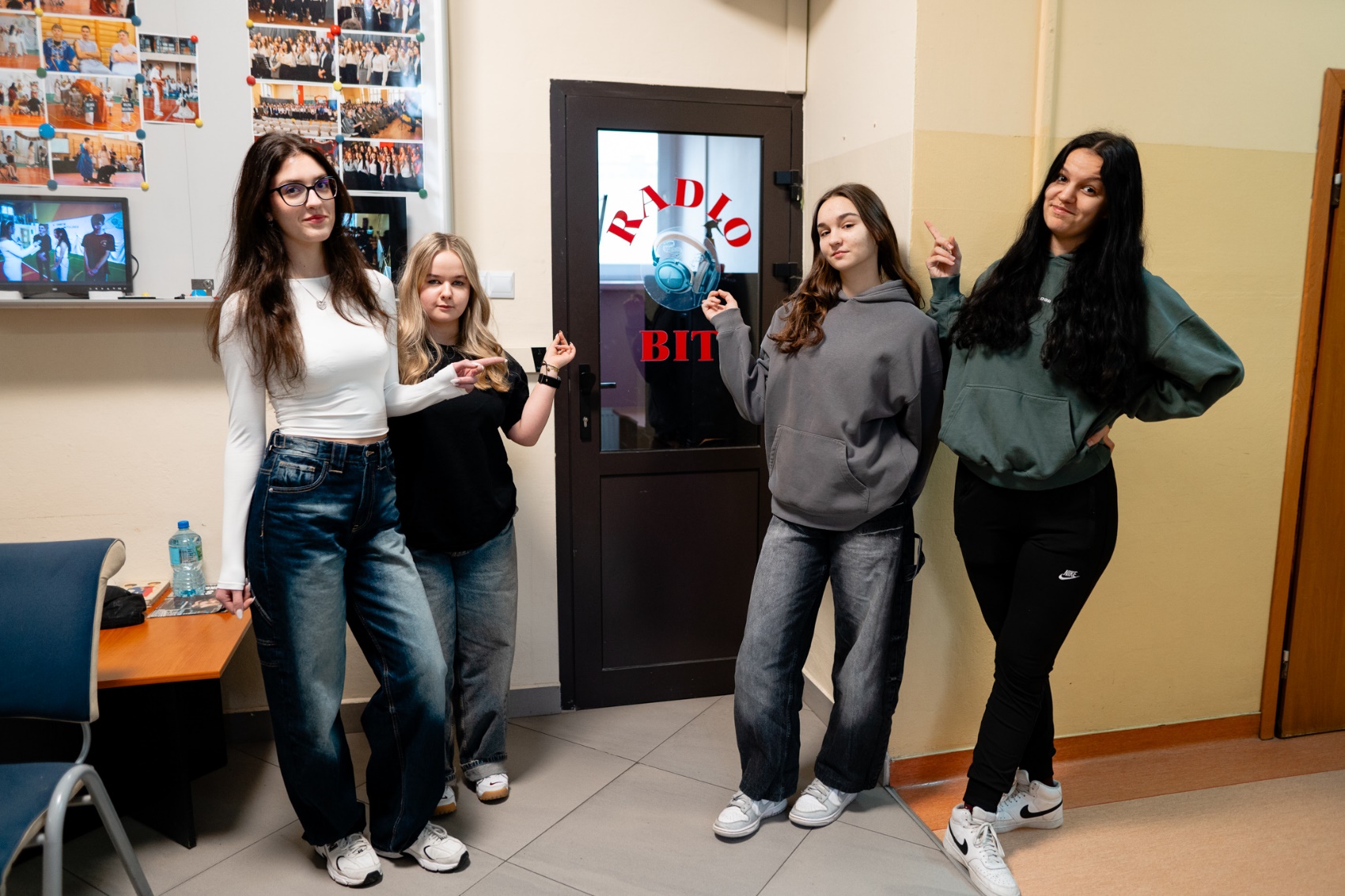 ZAJĘCIA  POZALEKCYJNE
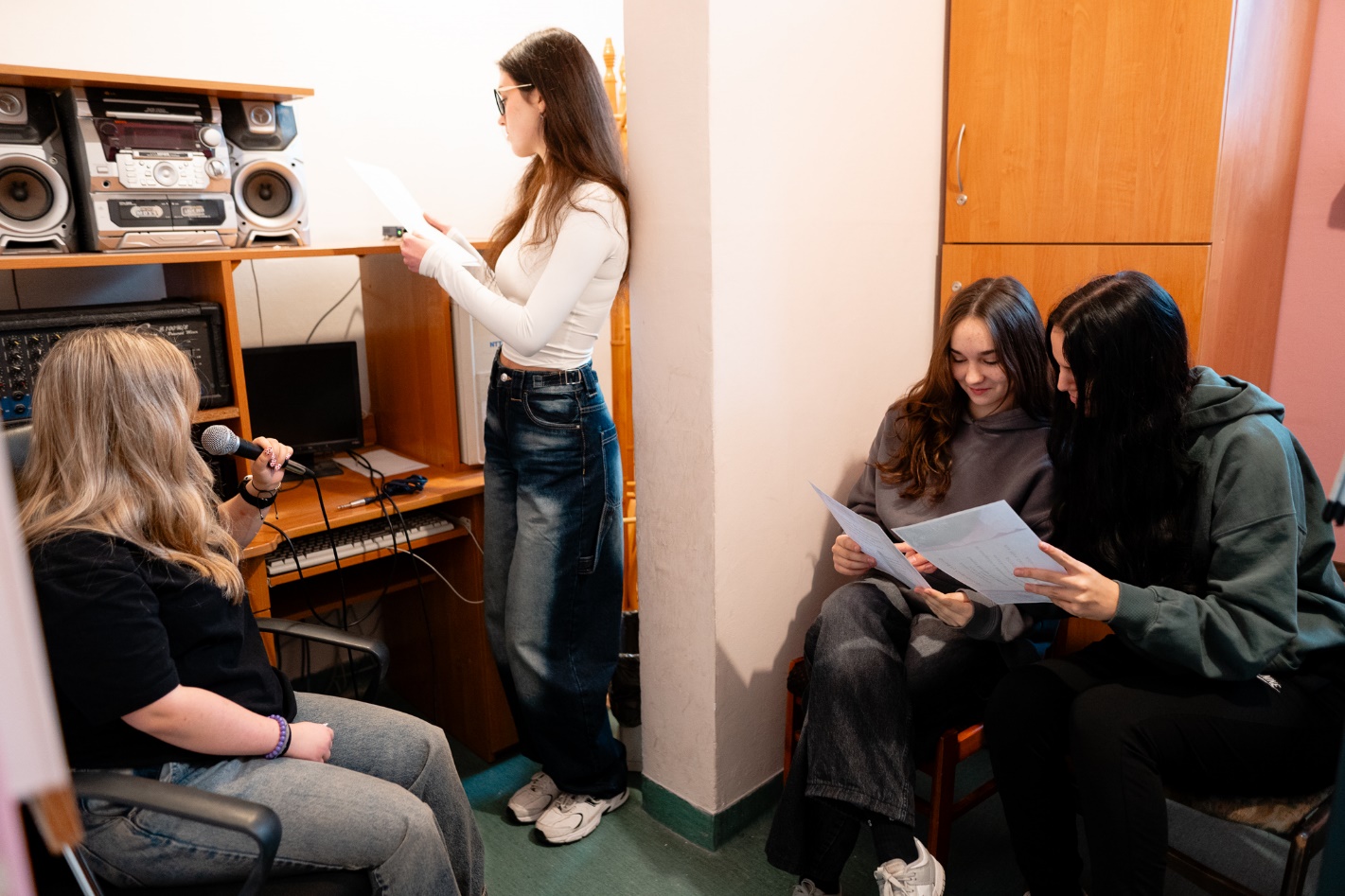 RADIO  BIT
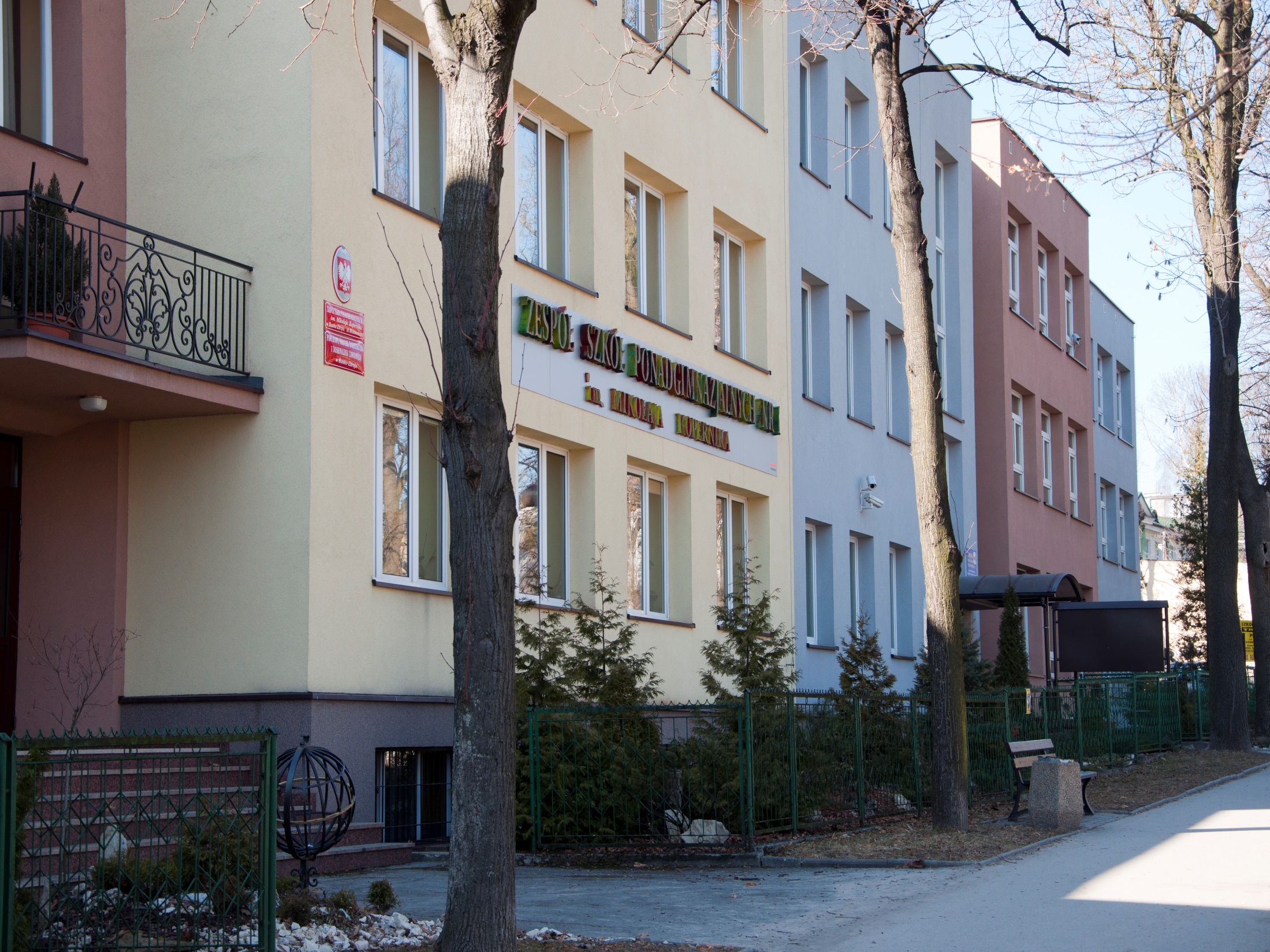 ZAJĘCIA  POZALEKCYJNE
KLUB  MULTIMEDIALNY  MEG@BAJT
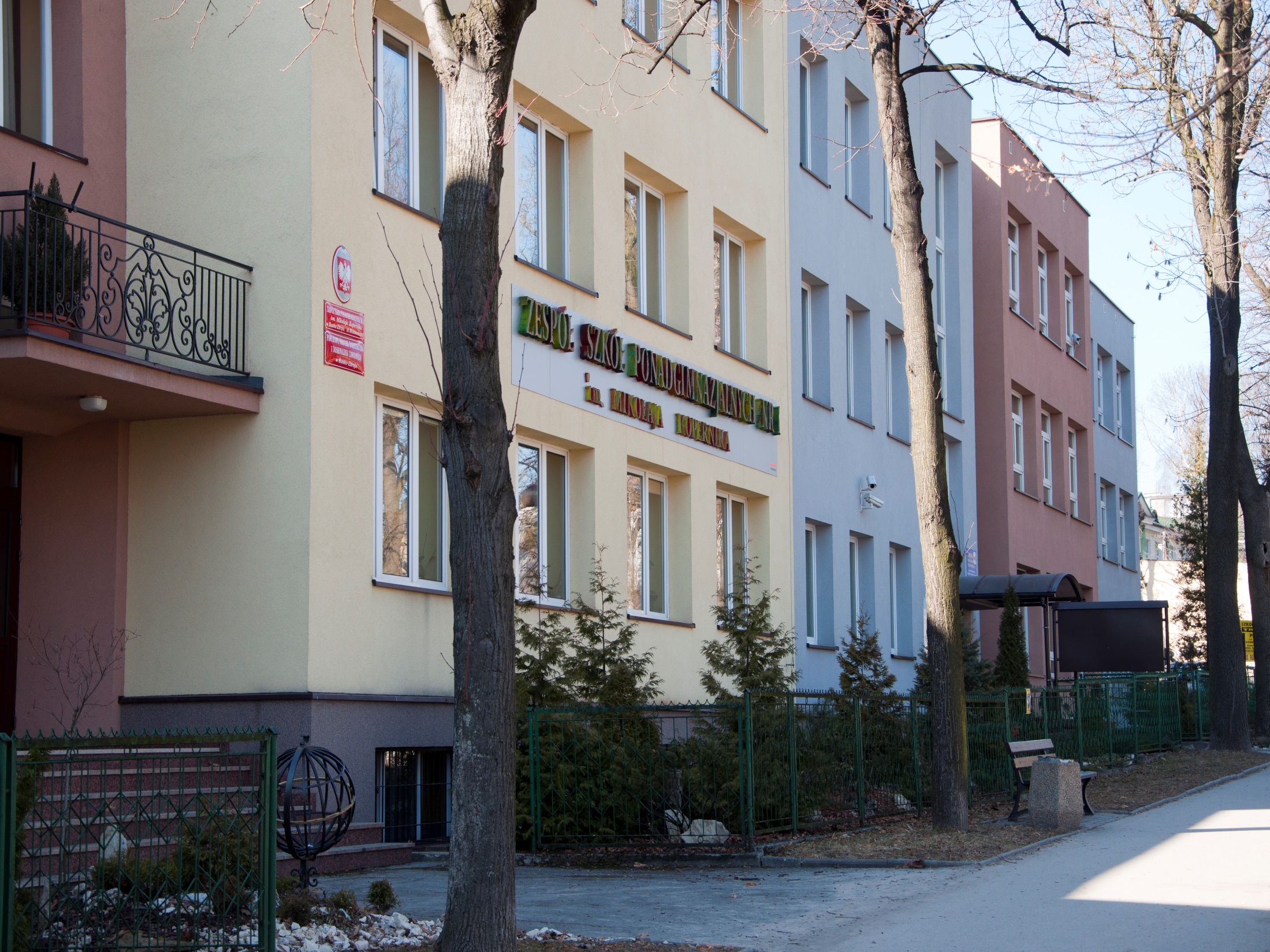 ZAJĘCIA  POZALEKCYJNE
Szkolny Klub Europejski
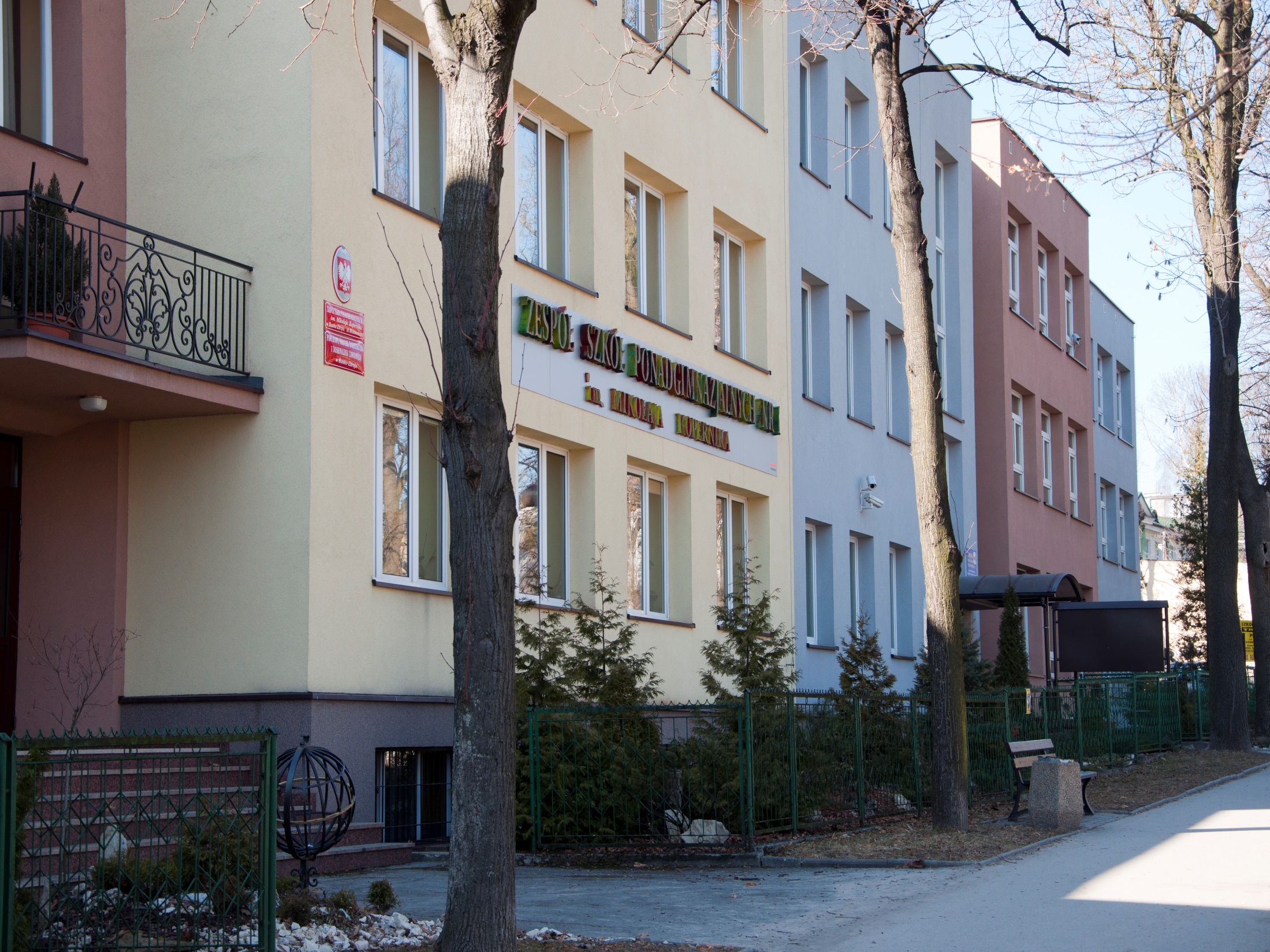 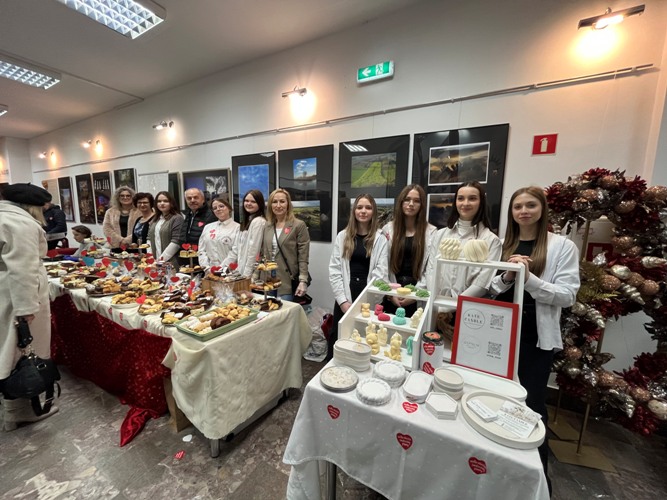 ZAJĘCIA  POZALEKCYJNE
WOLONTARIAT
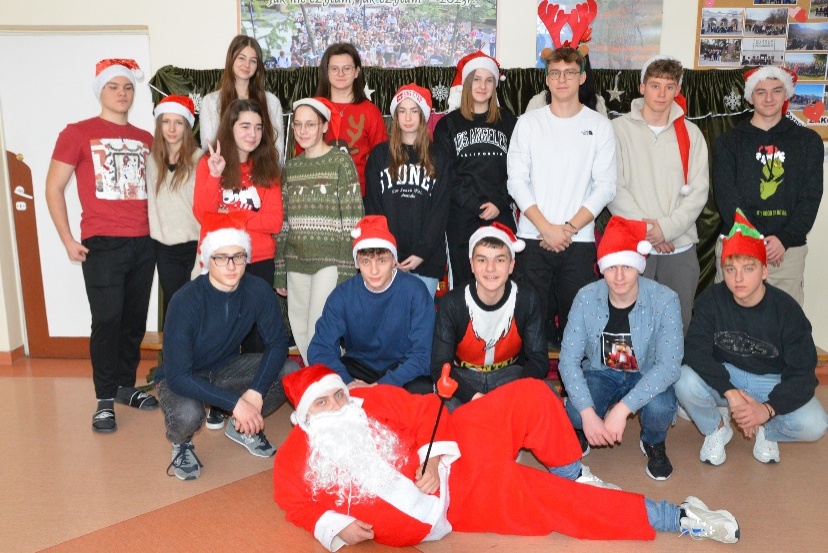 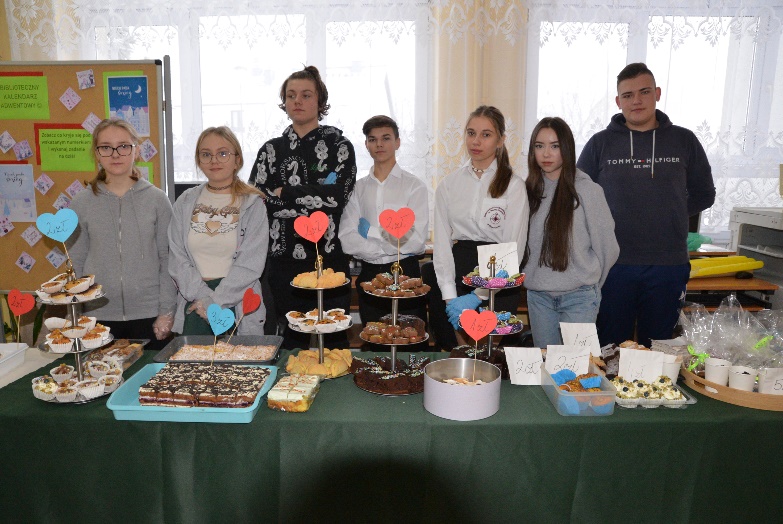 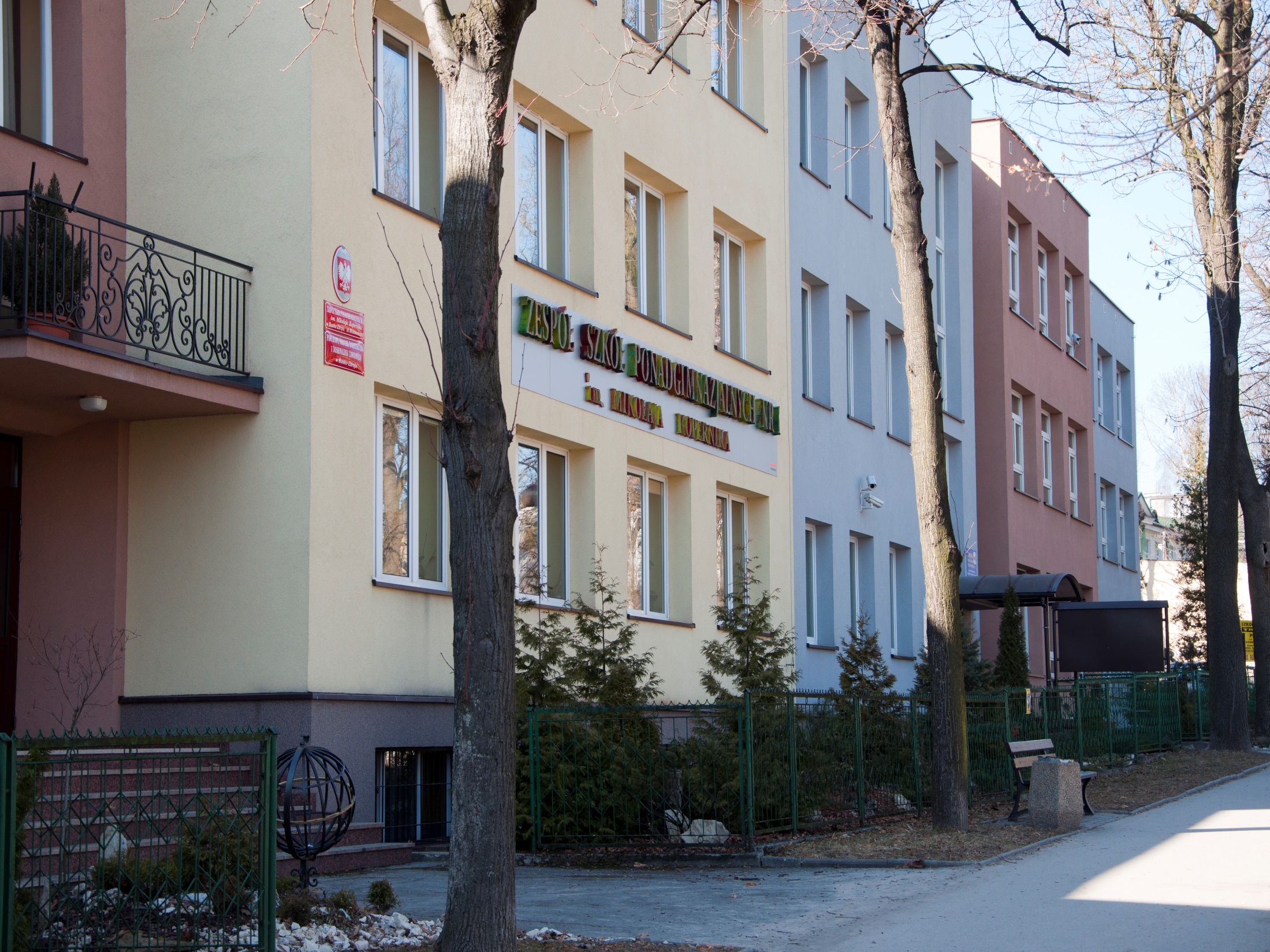 UROCZYSTOŚCI


SZKOLNE
ŚLUBOWANIE  KLAS  PIERWSZYCH
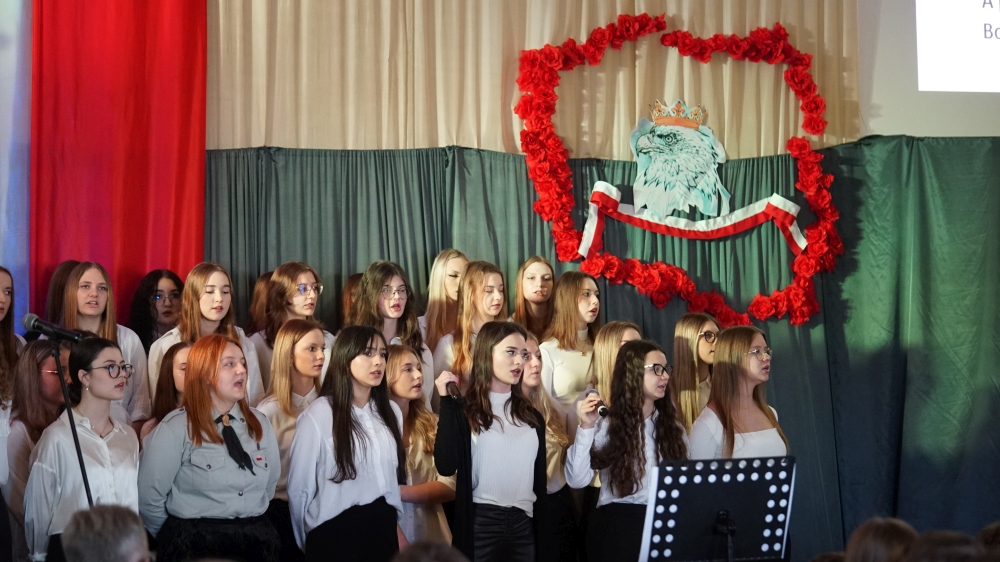 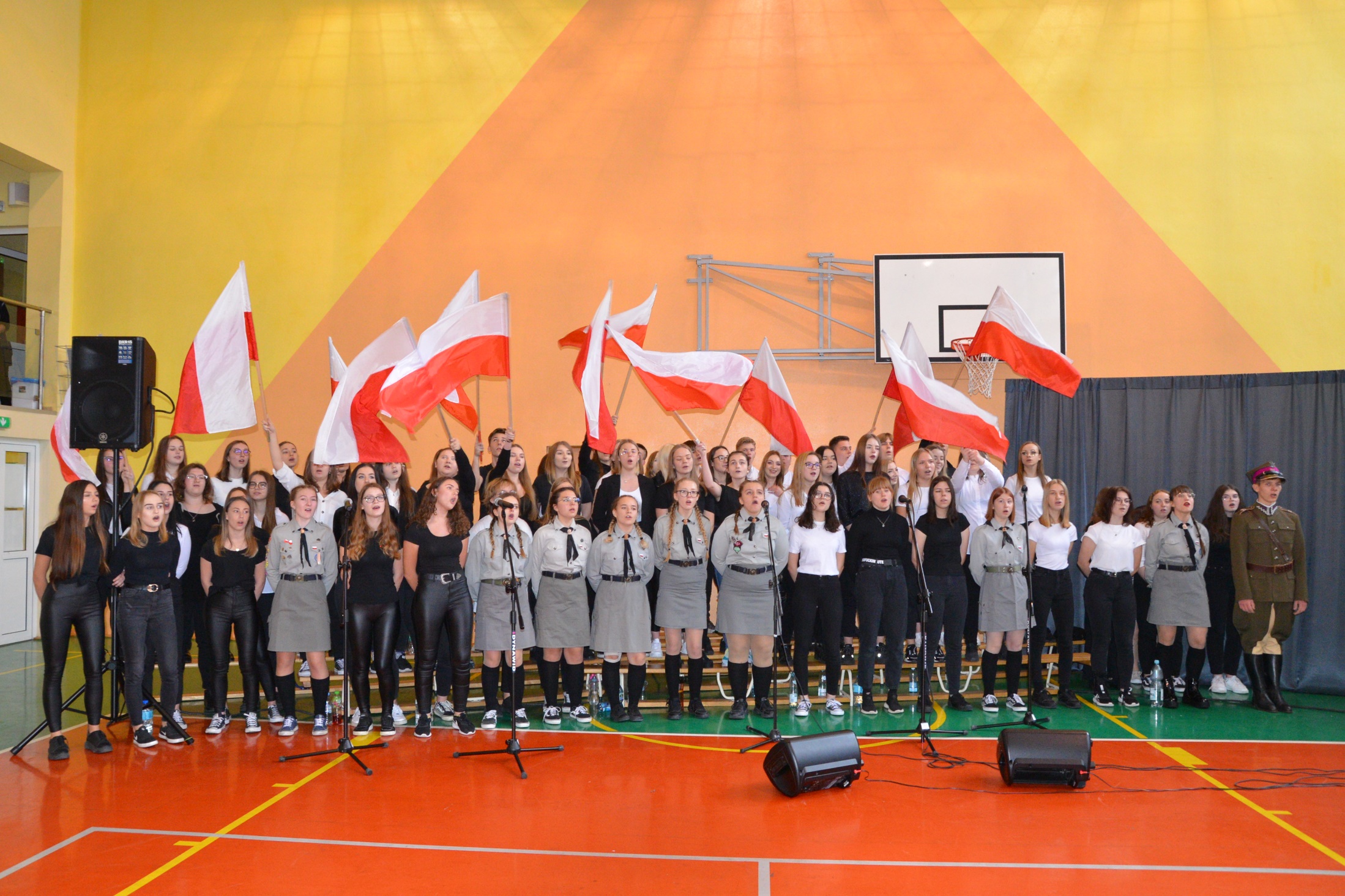 ŚWIĘTO  NIEPODLEGŁOŚCI
DZIEŃ WIOSNY
STUDNIÓWKA
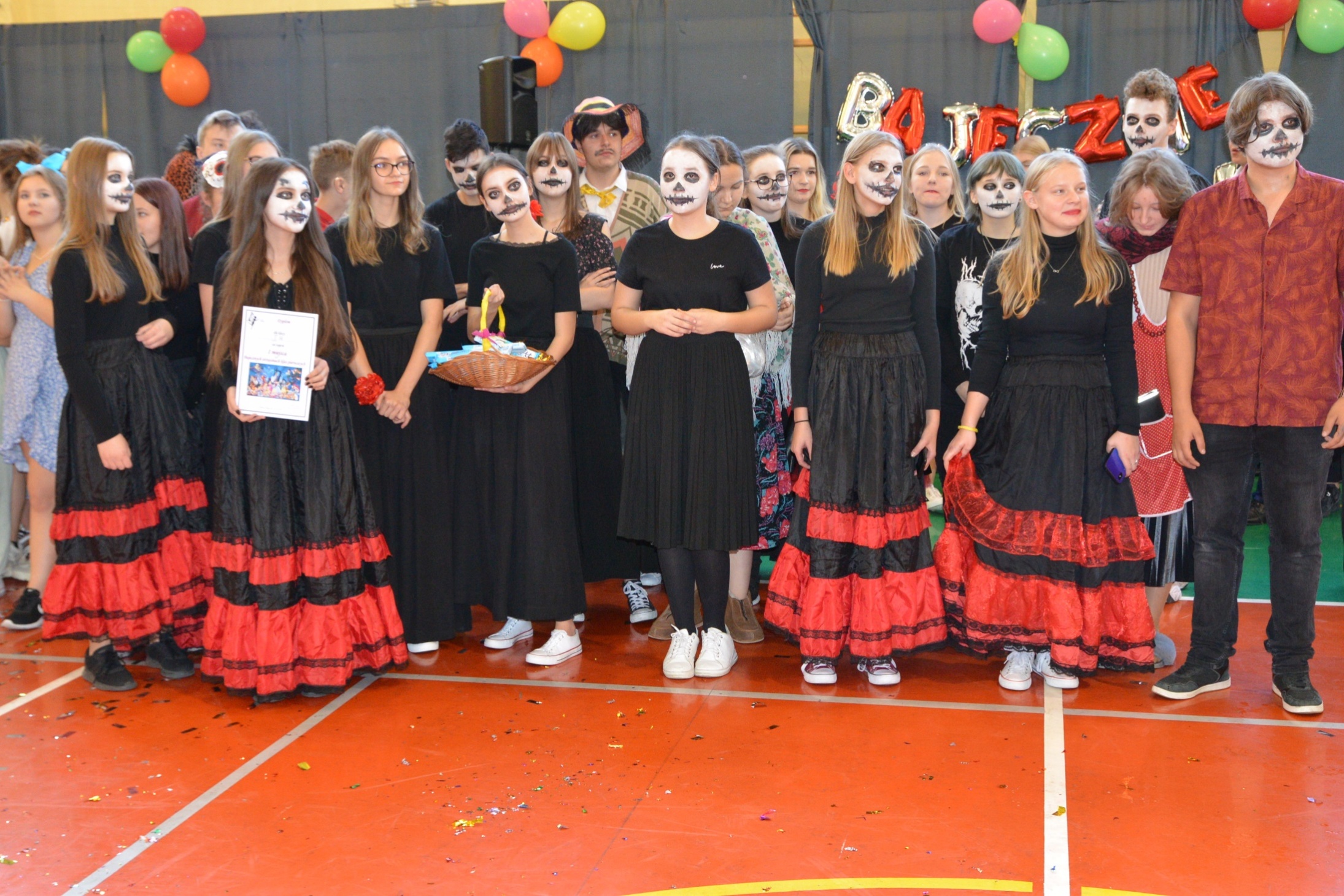 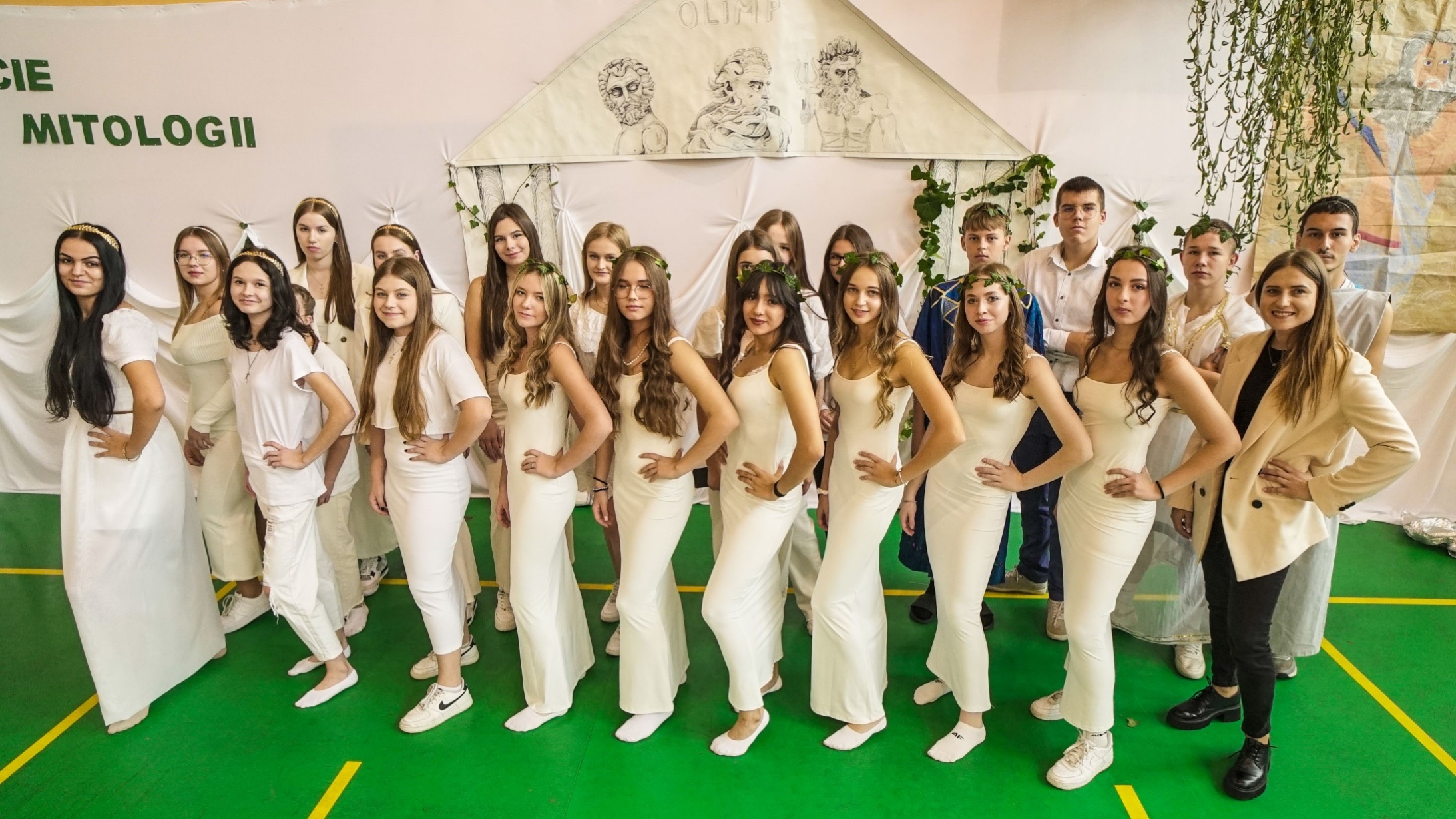 OTRZĘSINY
OTRZĘSINY
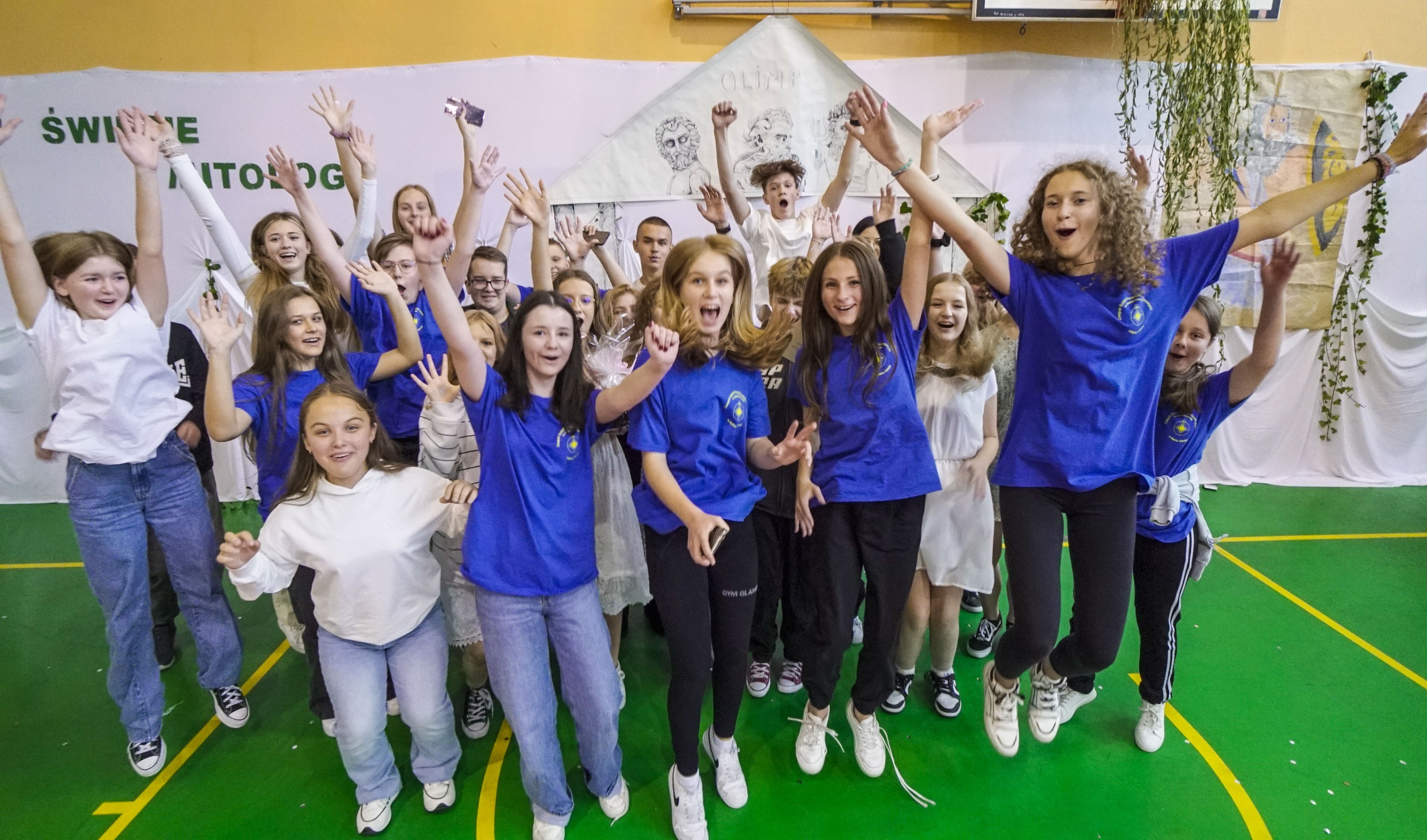 Jeżeli masz pasję, 
ta szkoła est dla Ciebie!!!
SZKOŁA DLA OSÓB Z PASJĄ
Jeżeli masz pasję, 
ta szkoła est dla Ciebie!!!
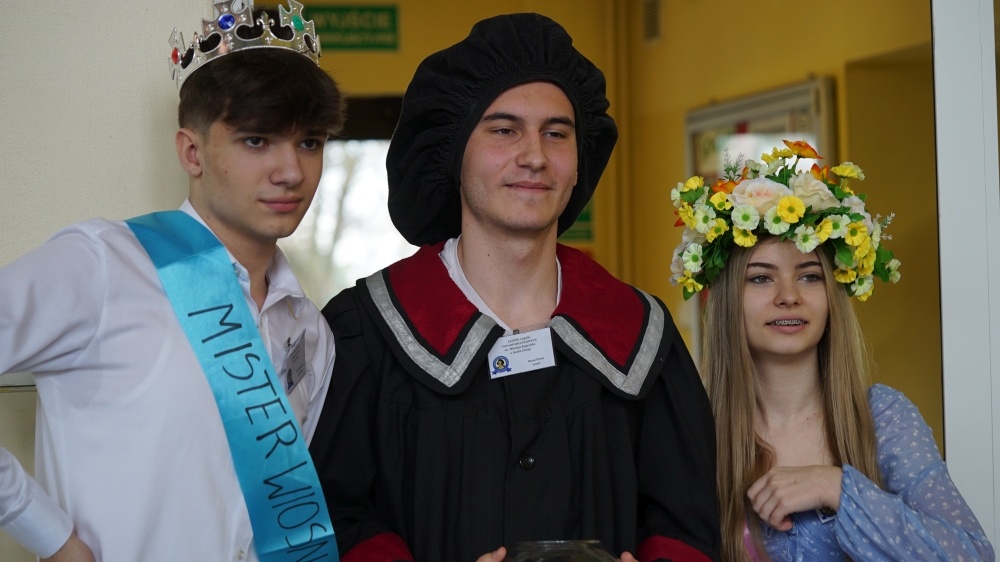 SZKOŁA DLA OSÓB Z PASJĄ
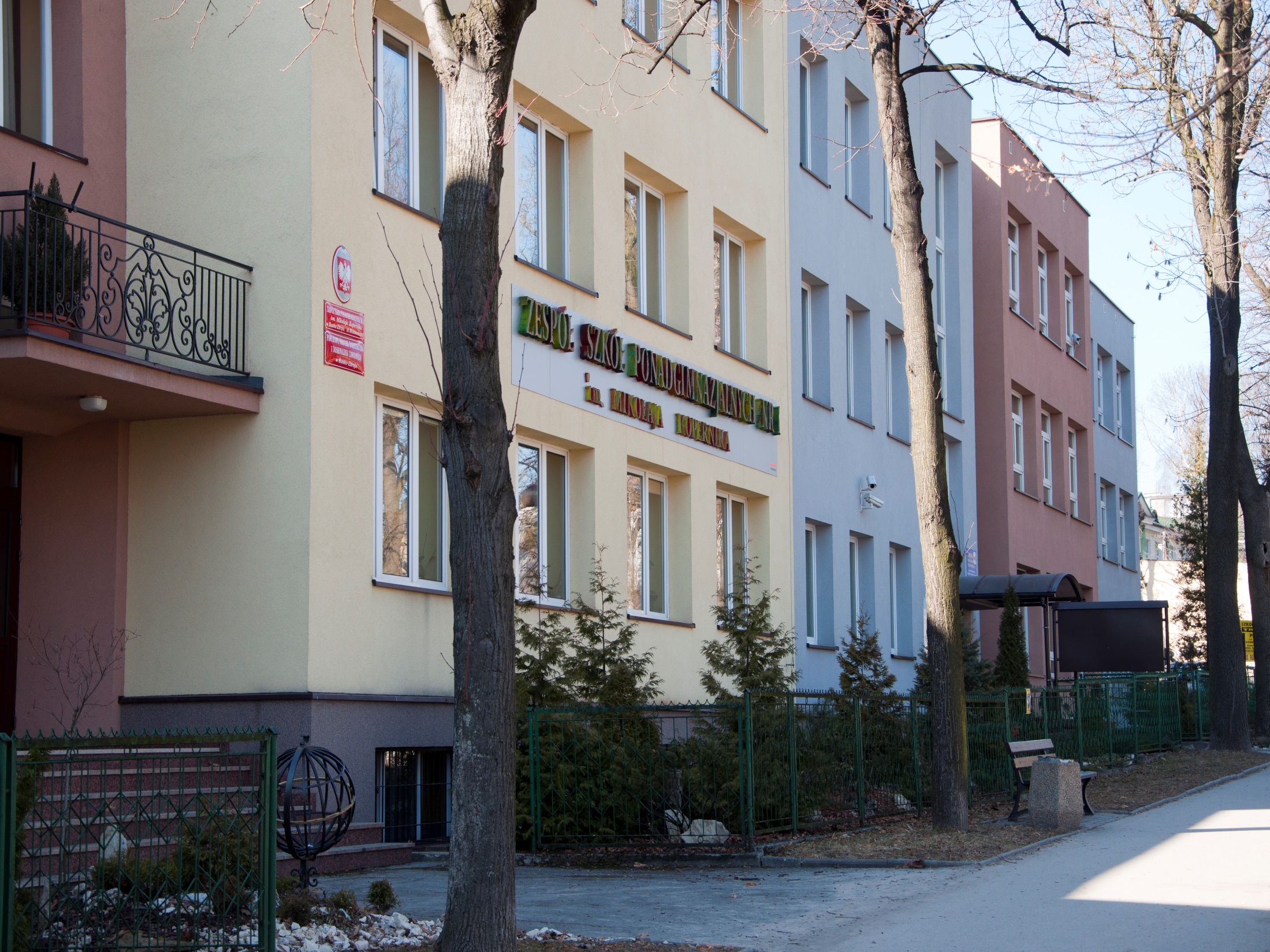 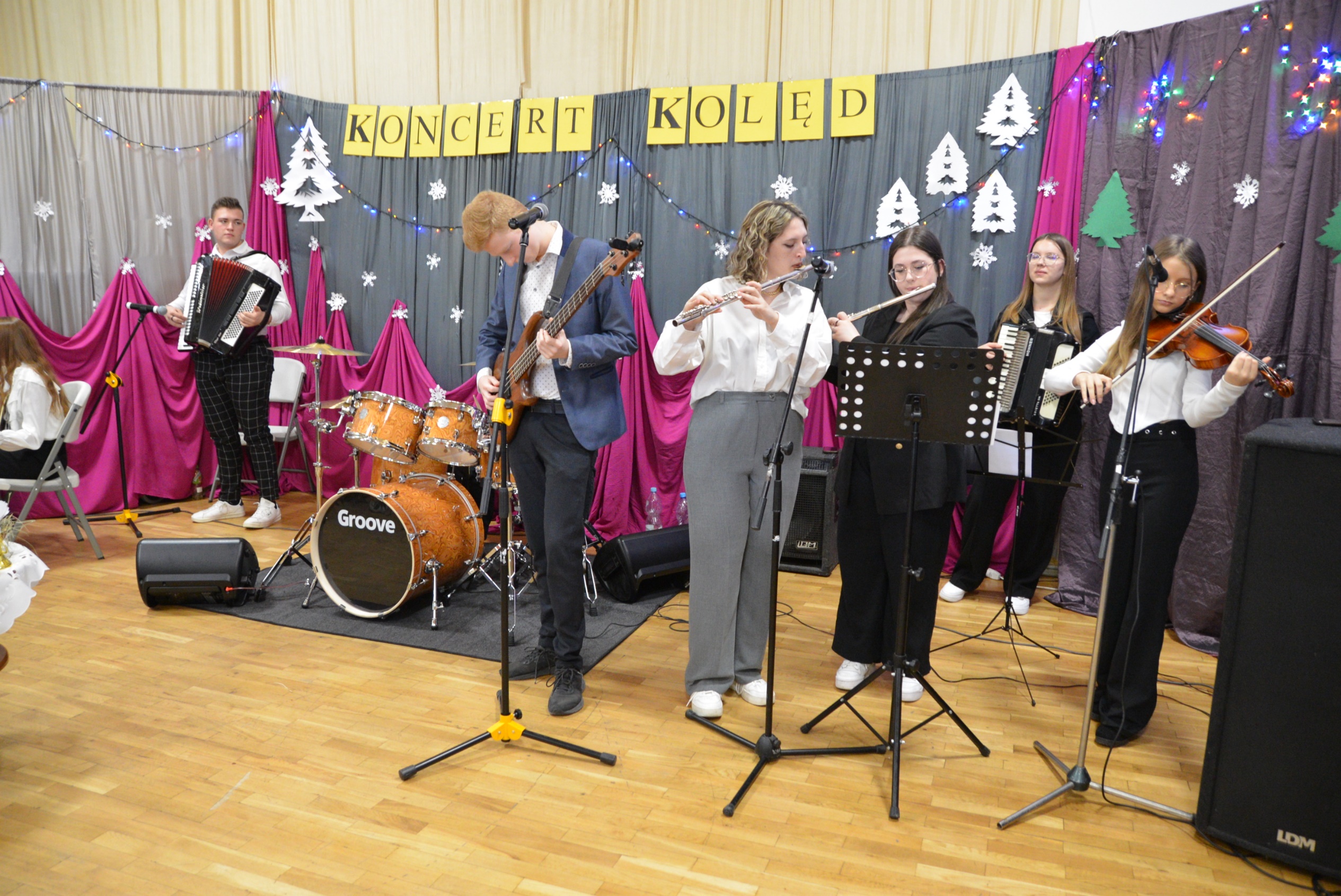 SZKOŁA DLA OSÓB Z PASJĄ